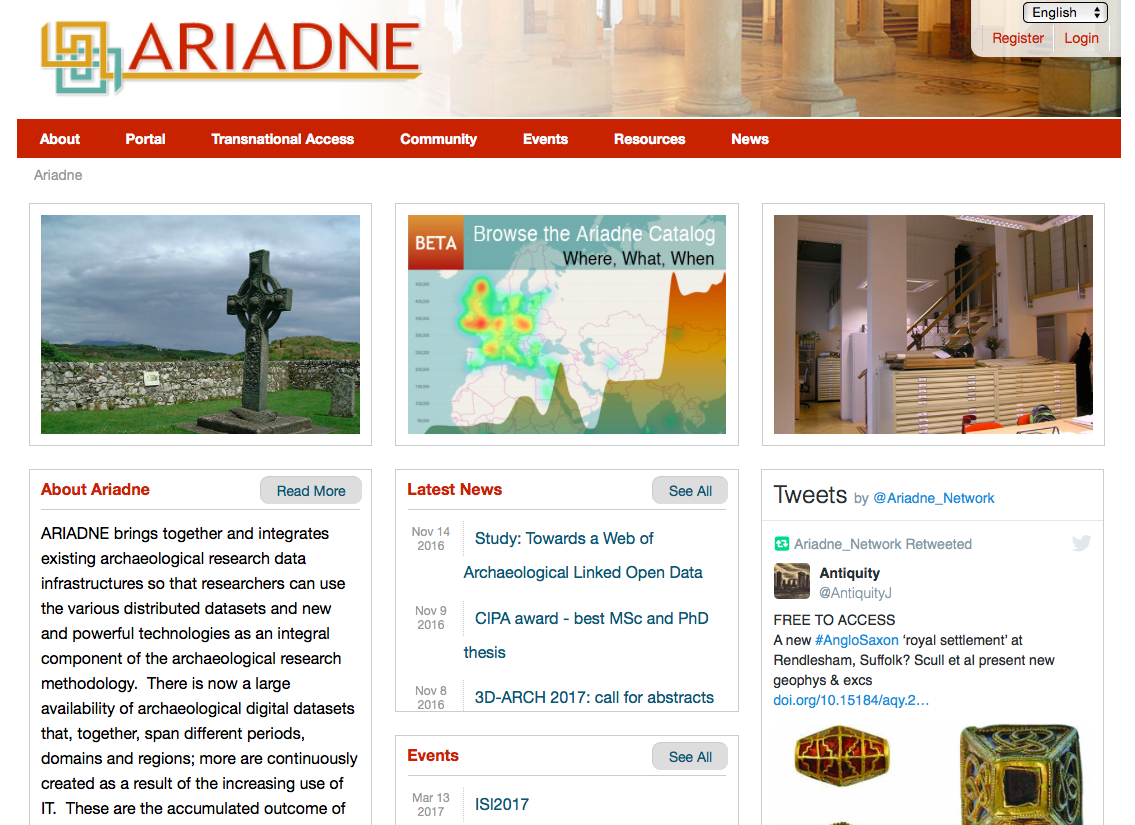 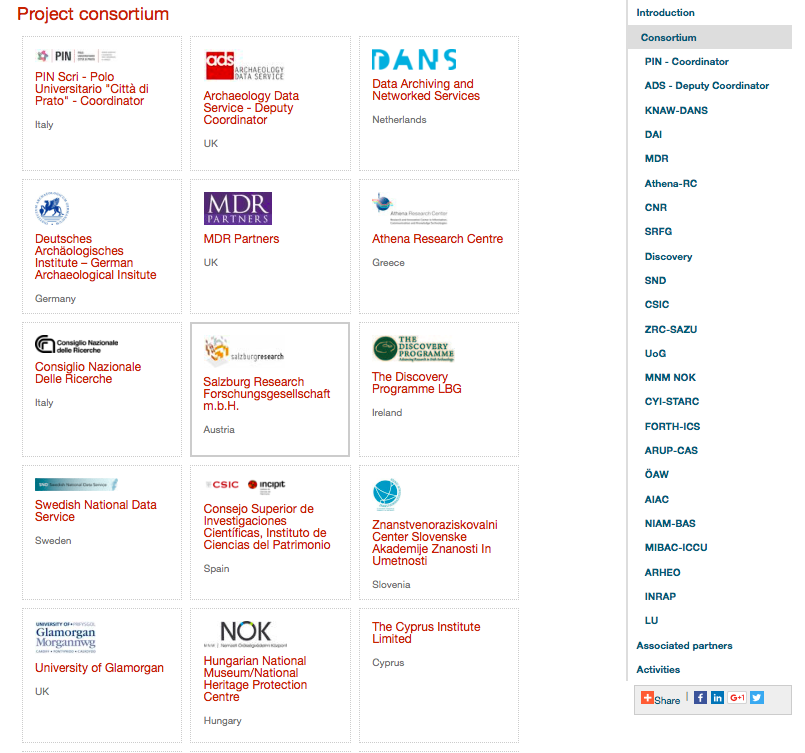 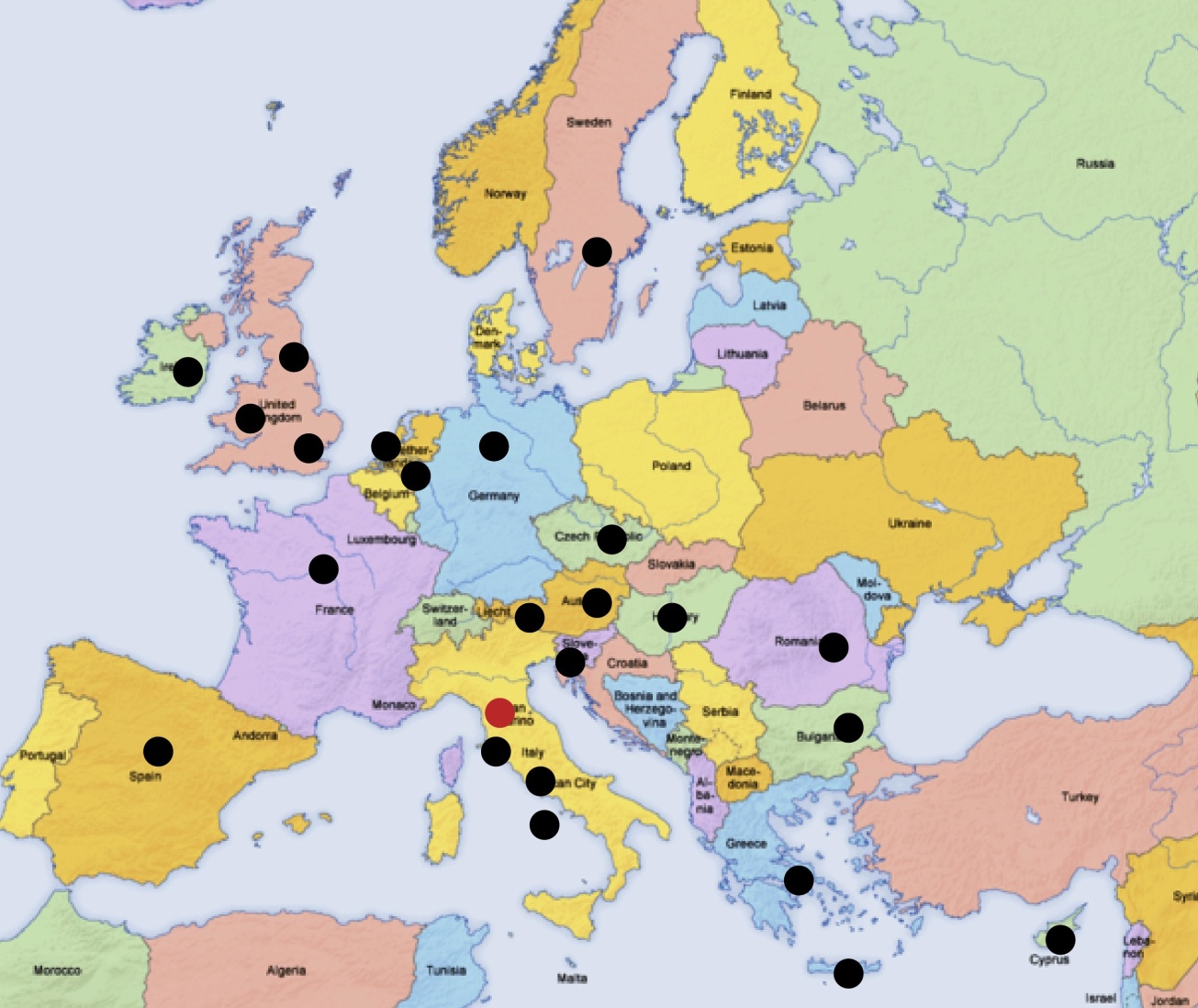 http://archaeologydataservice.ac.uk
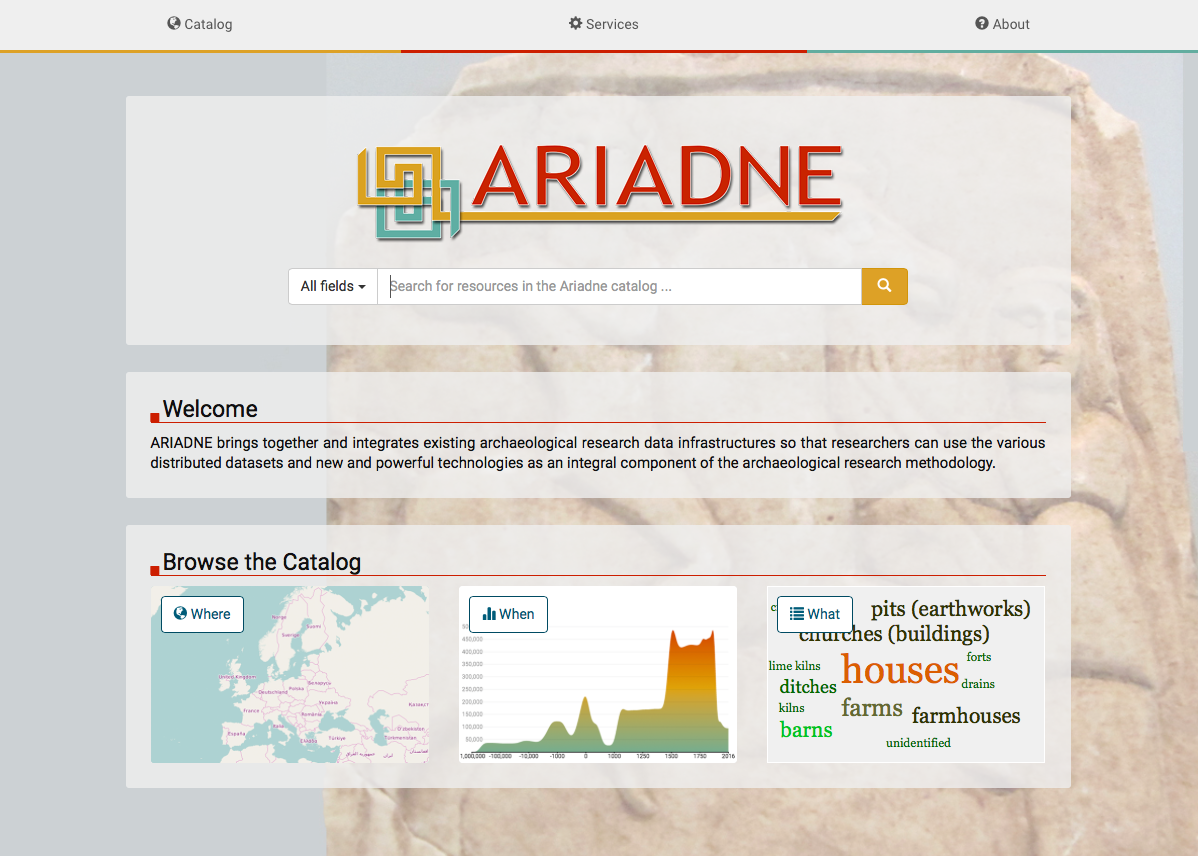 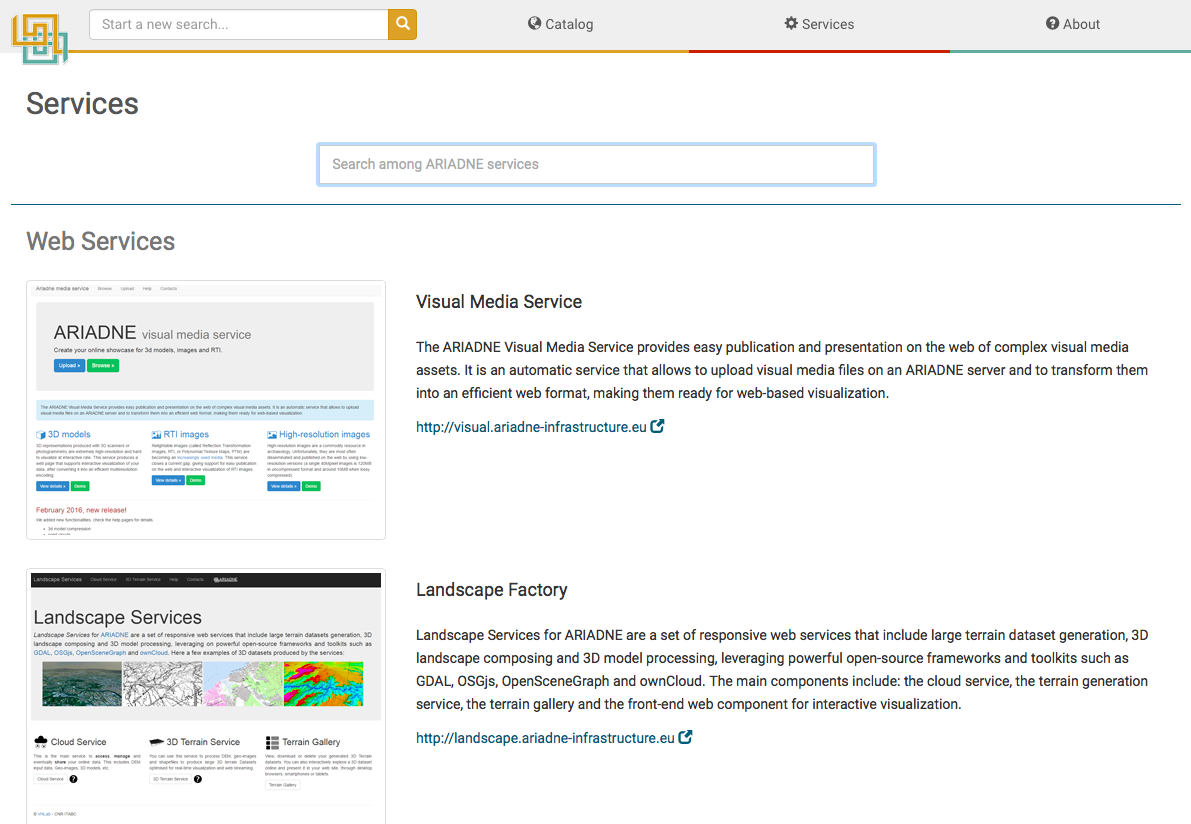 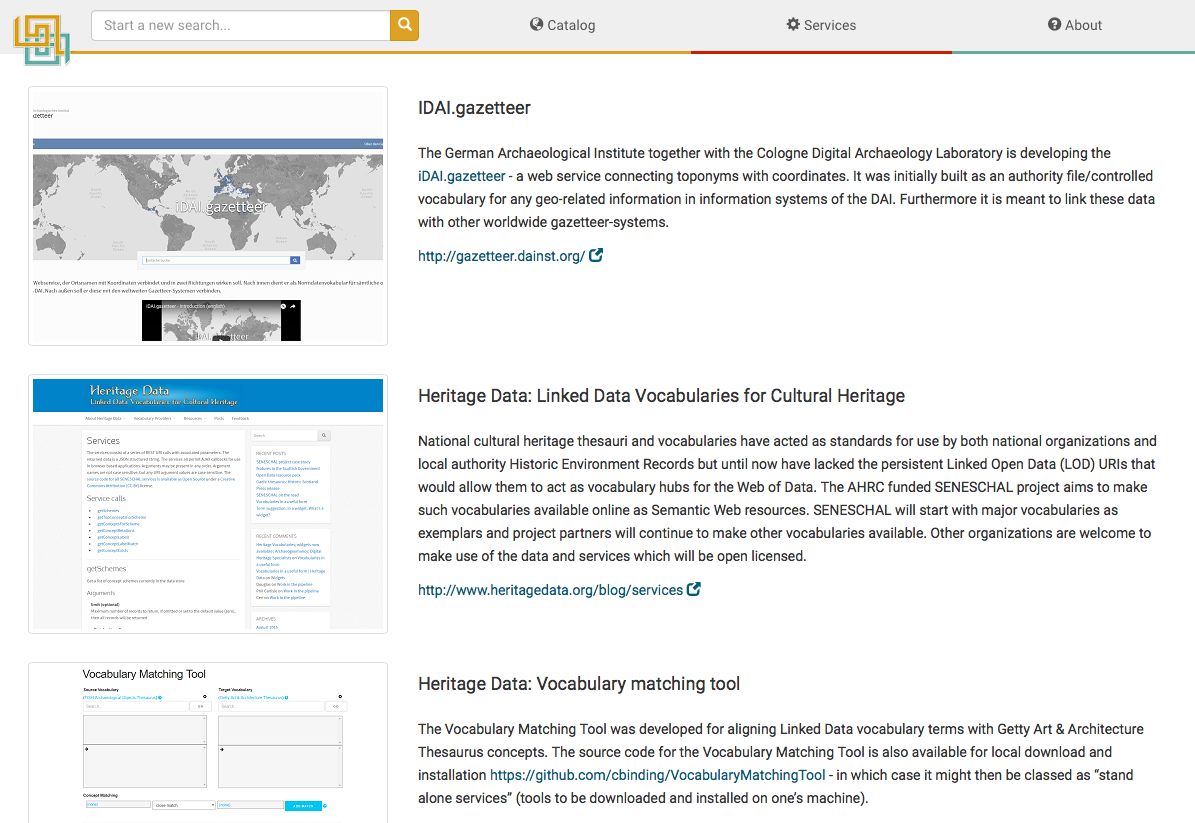 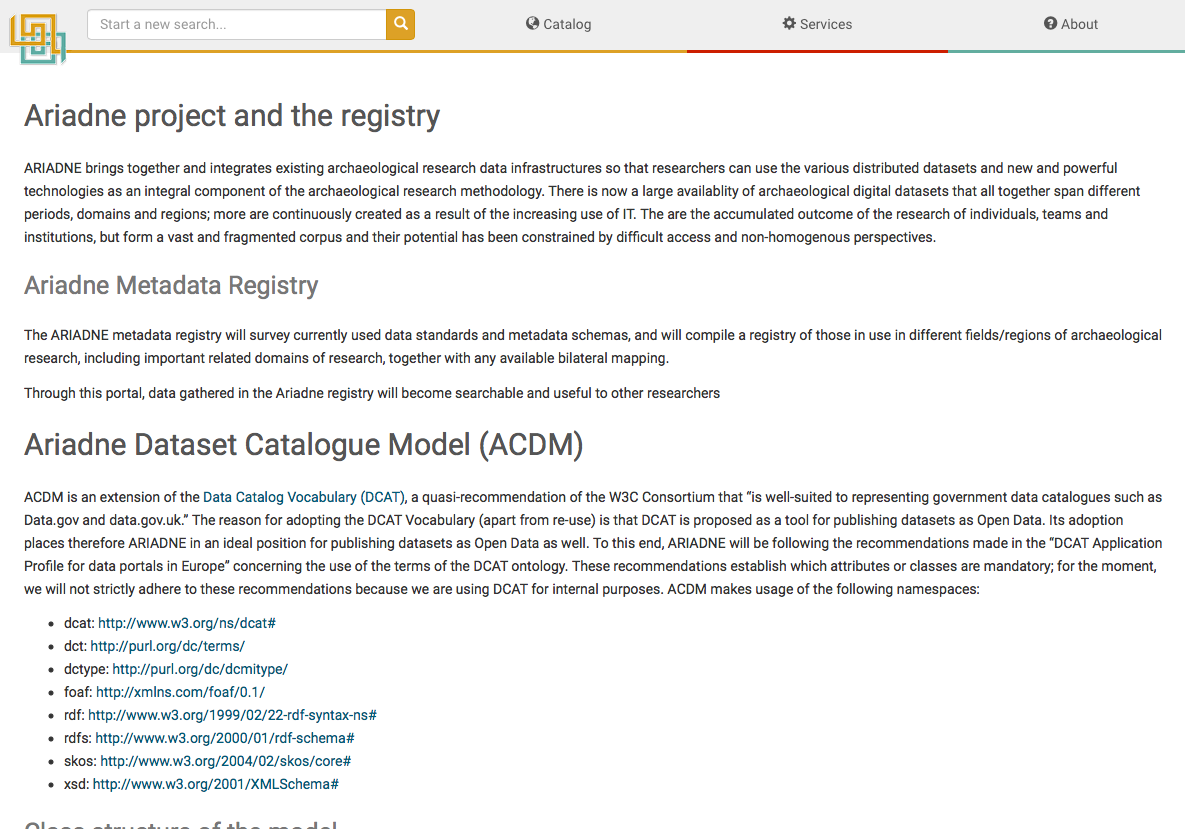 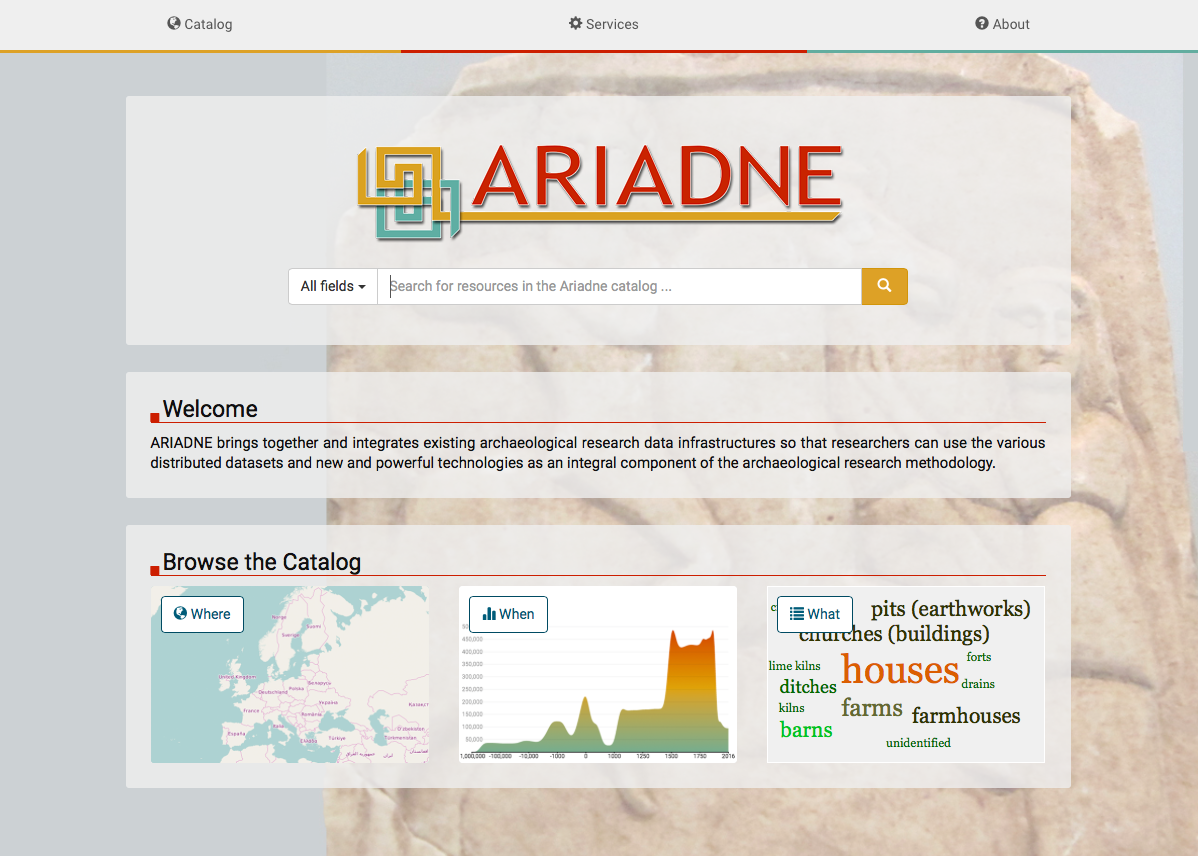 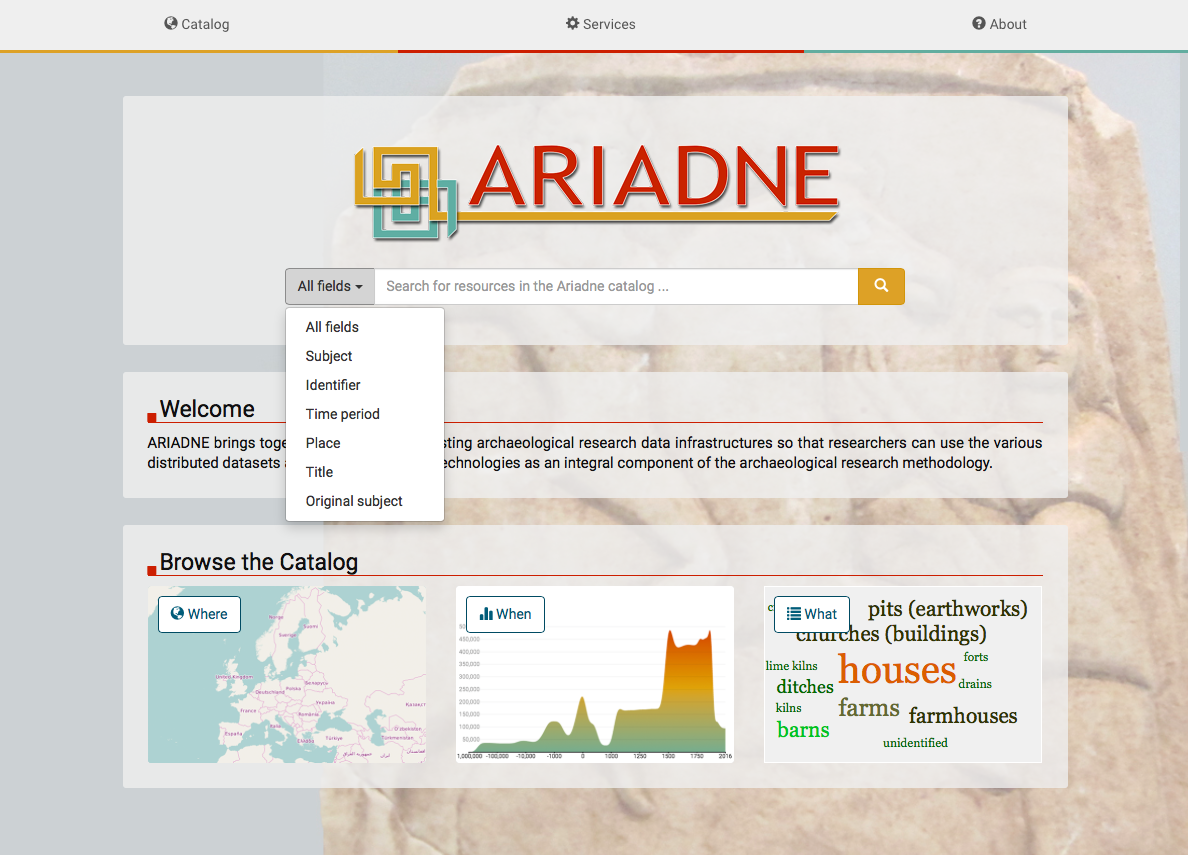 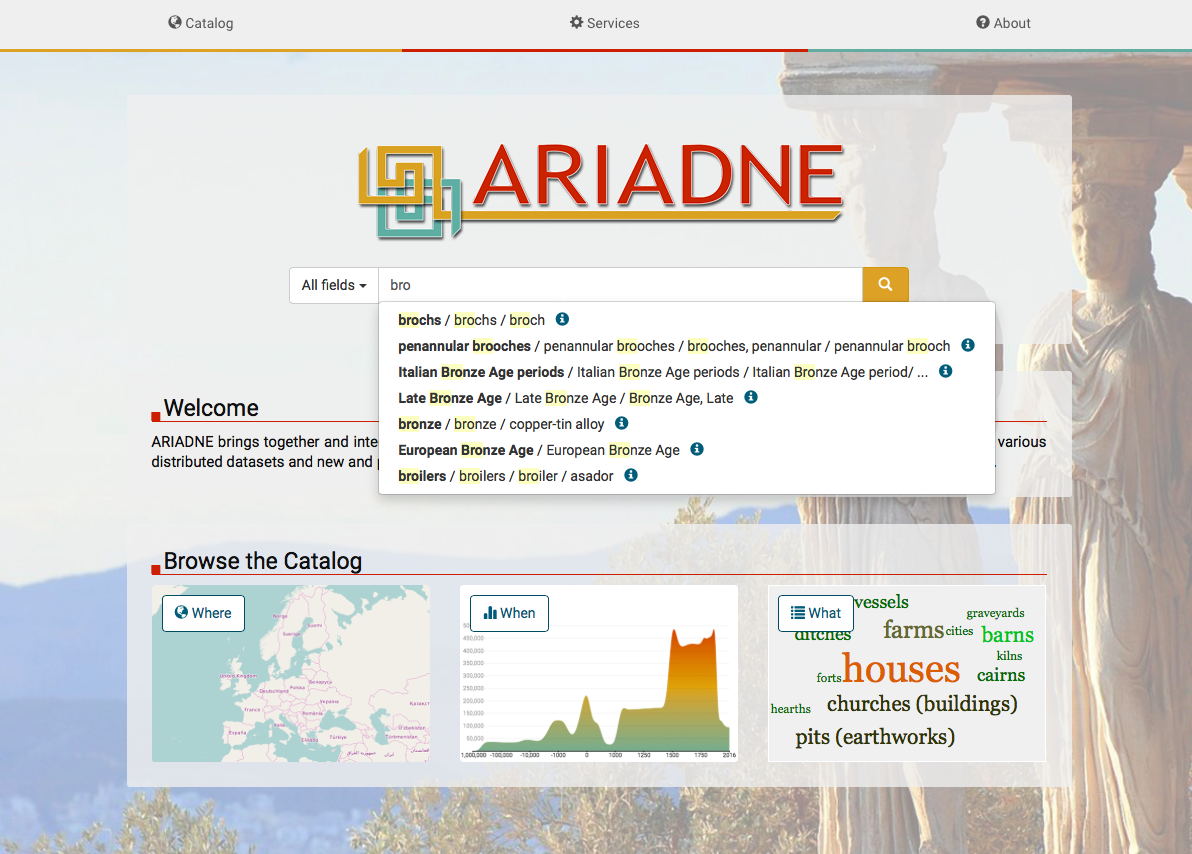 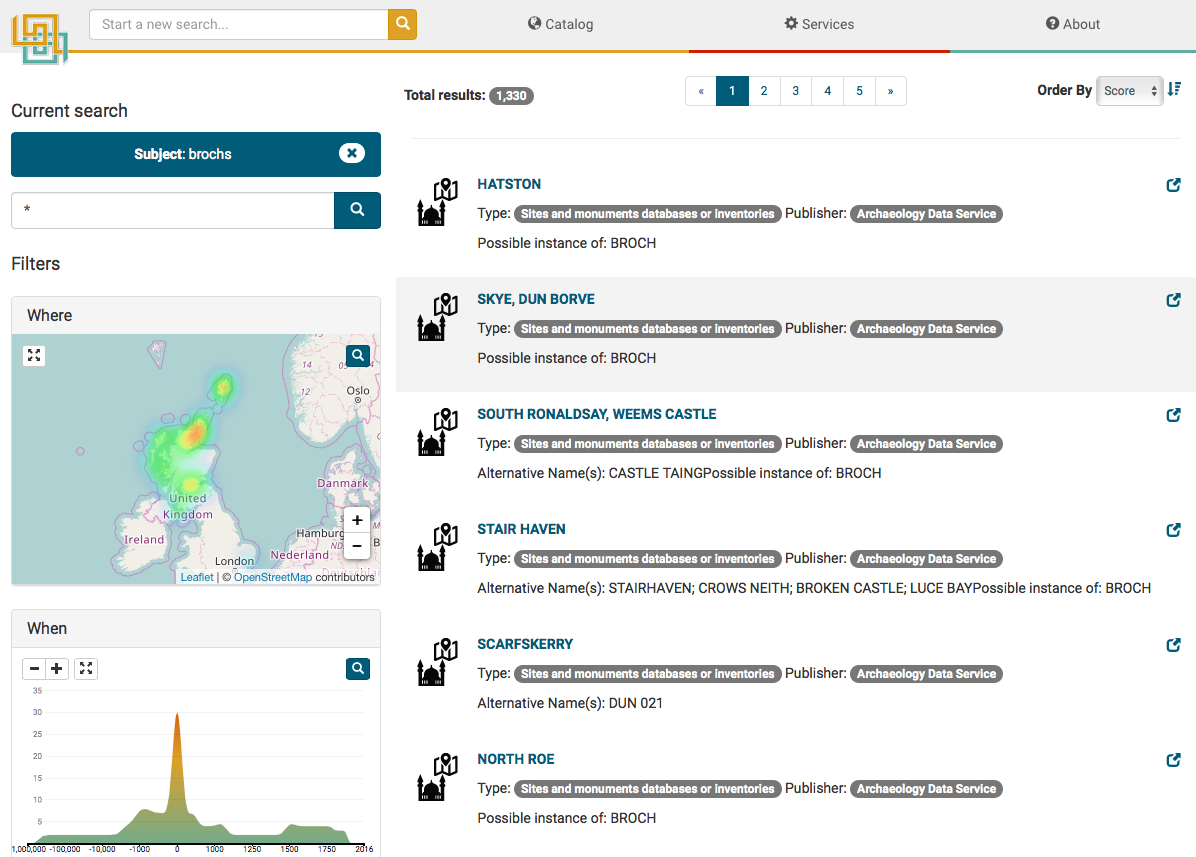 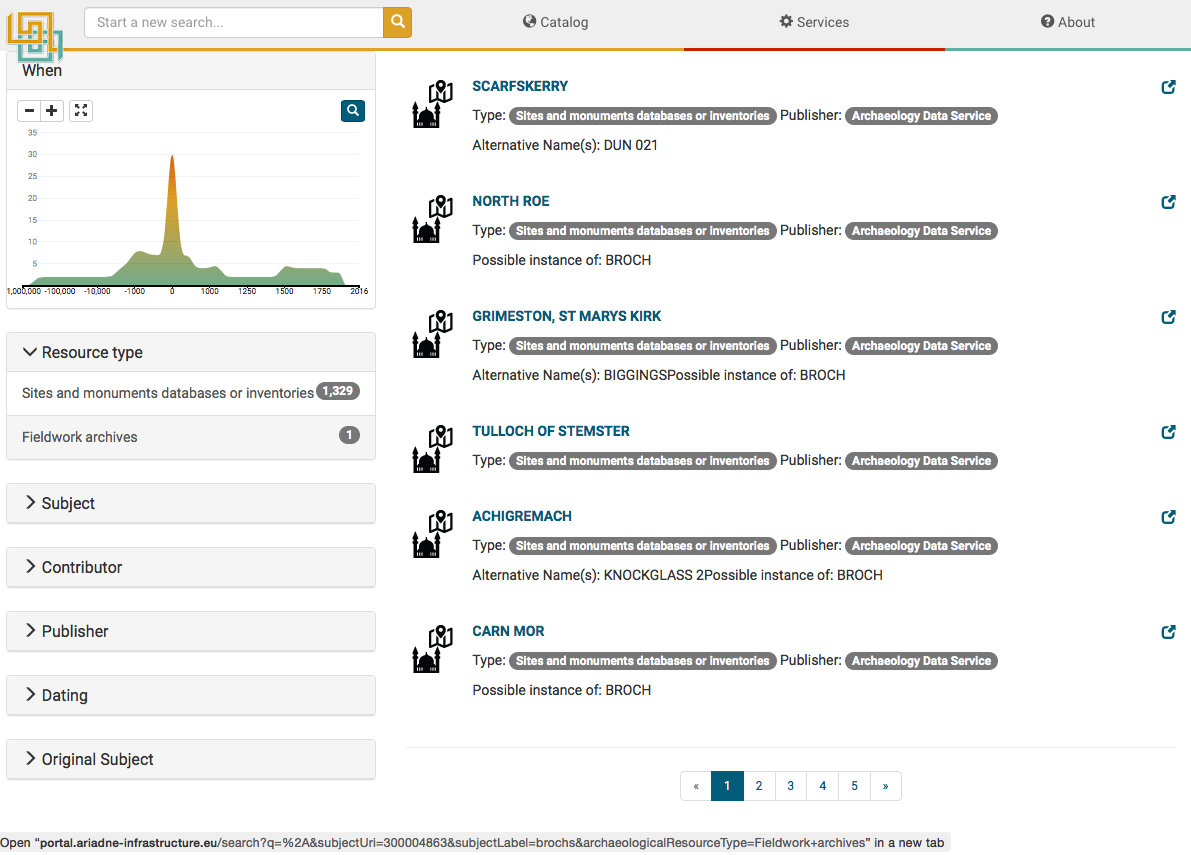 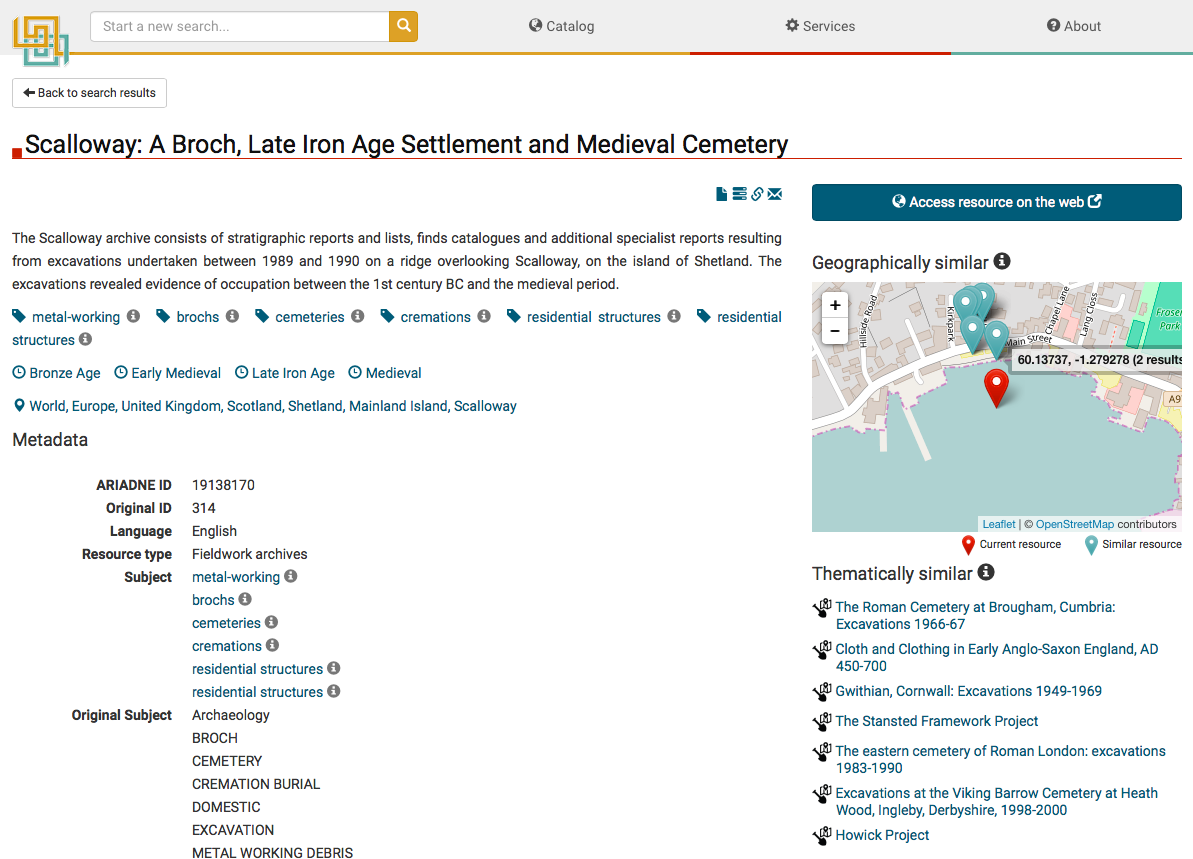 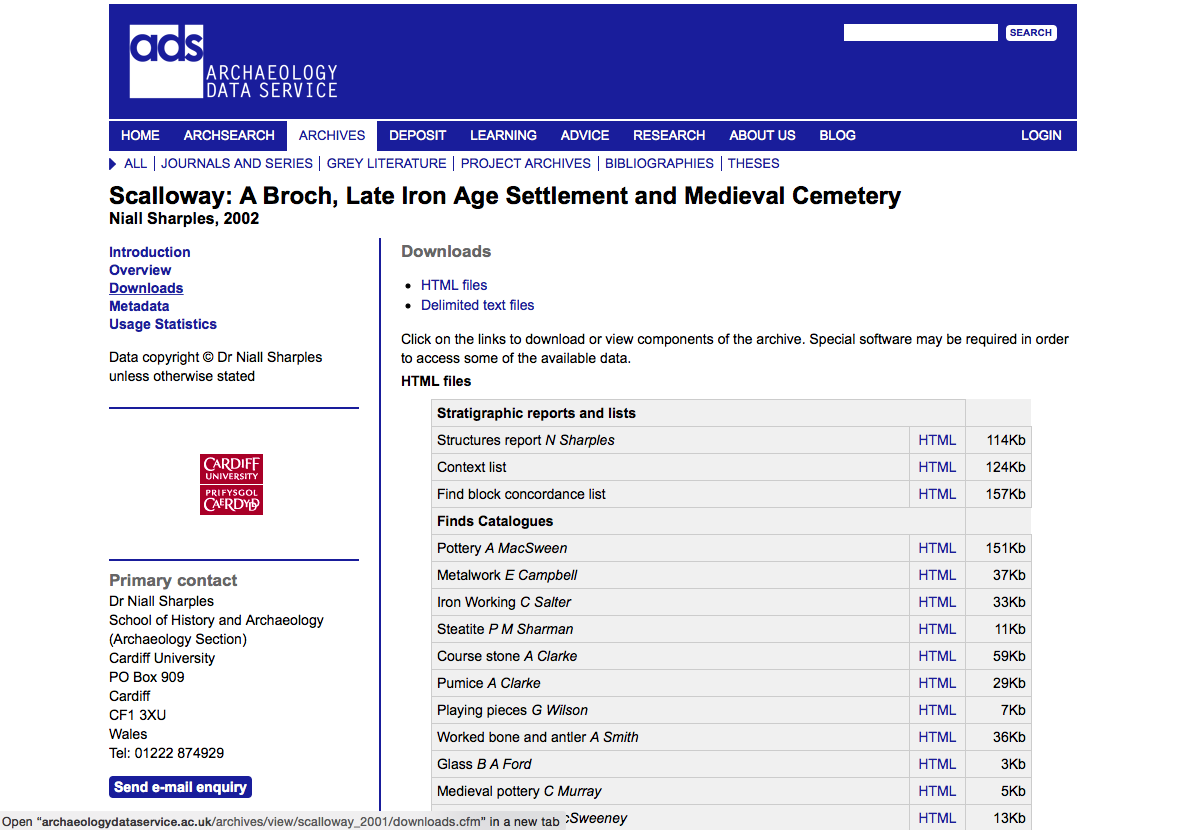 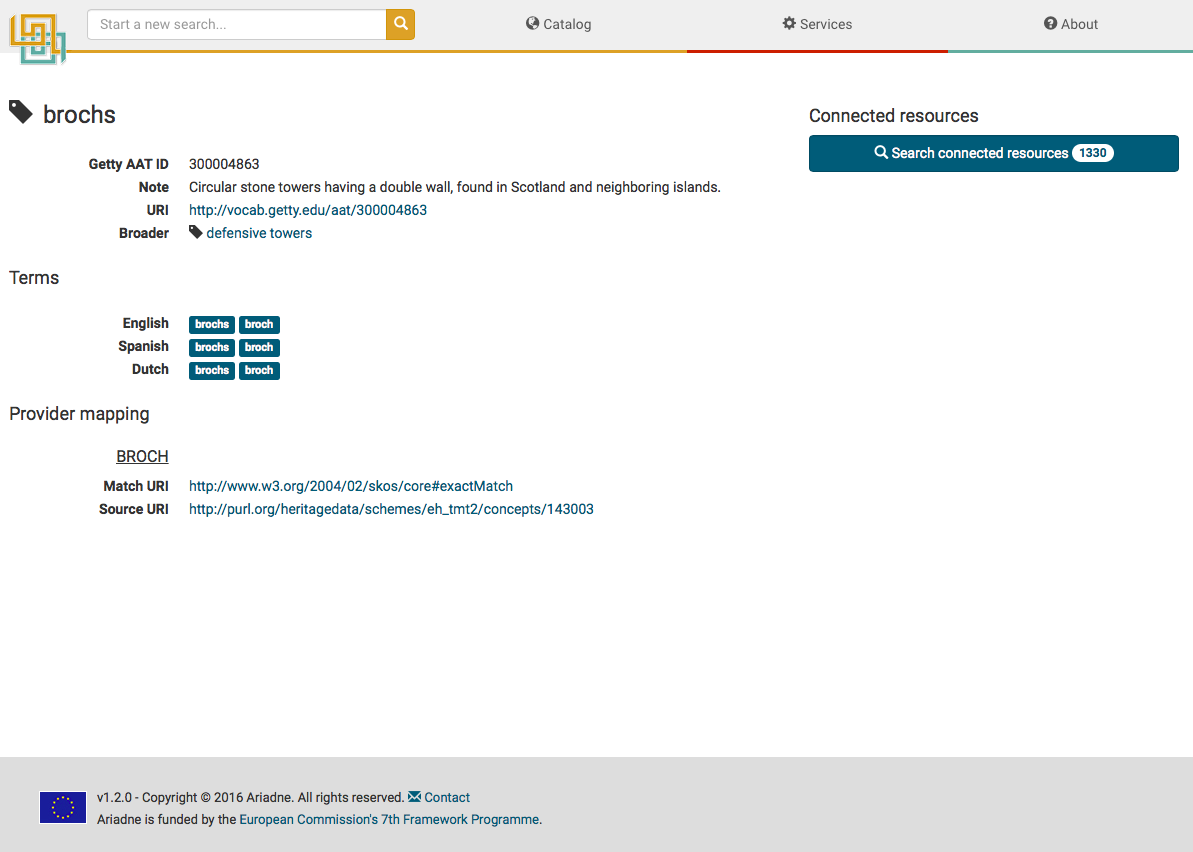 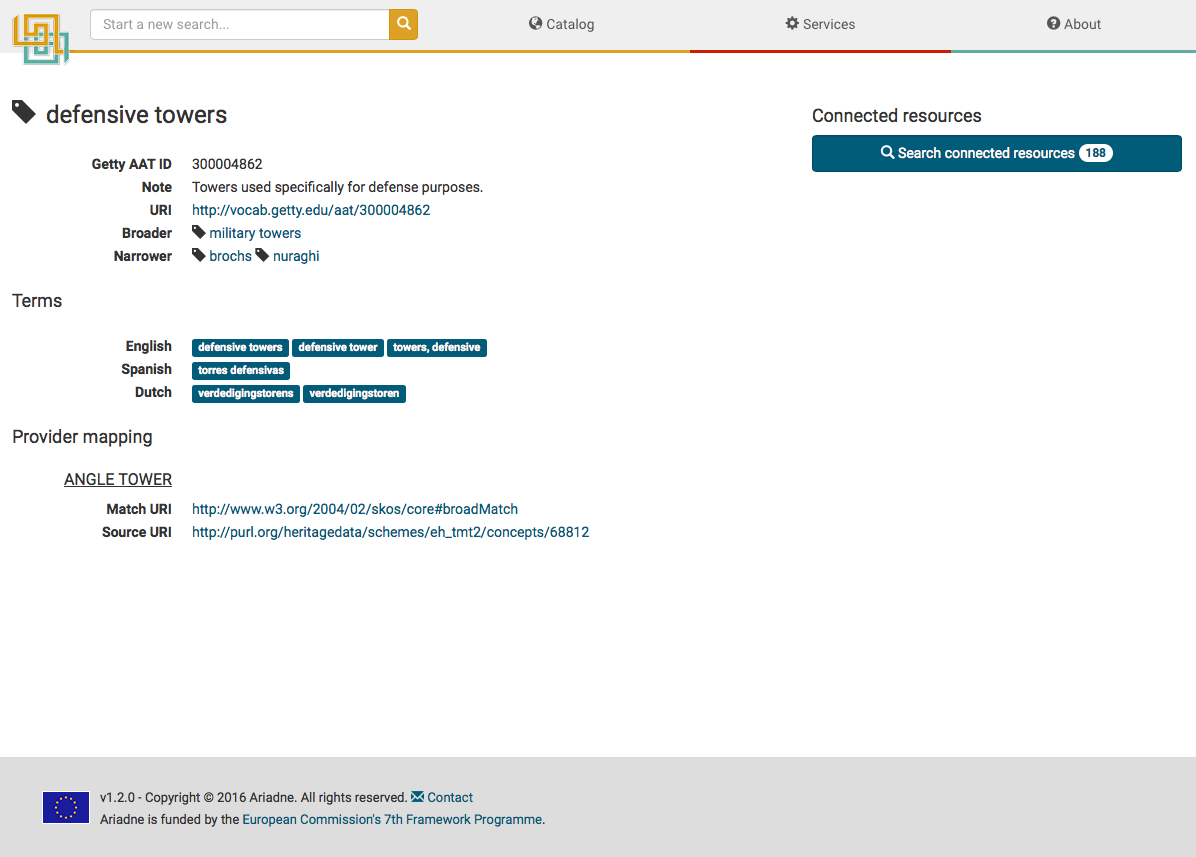 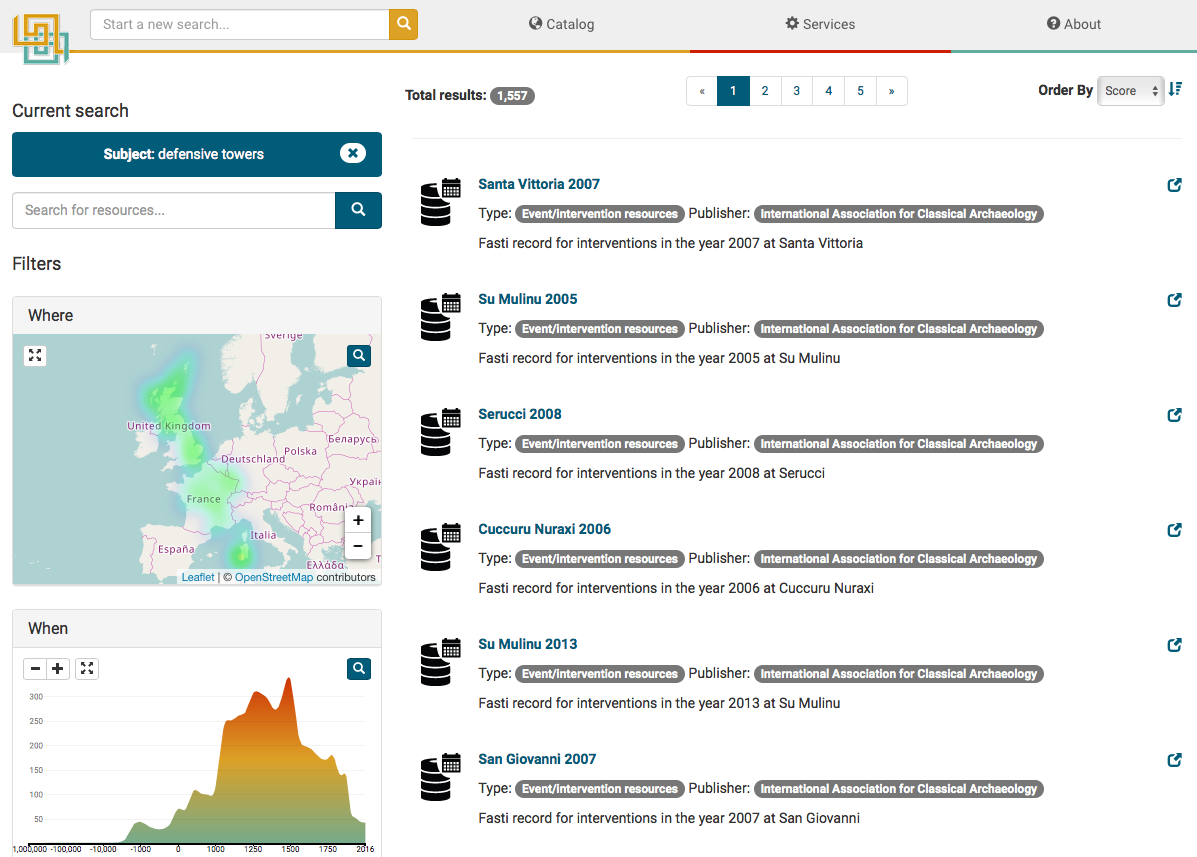 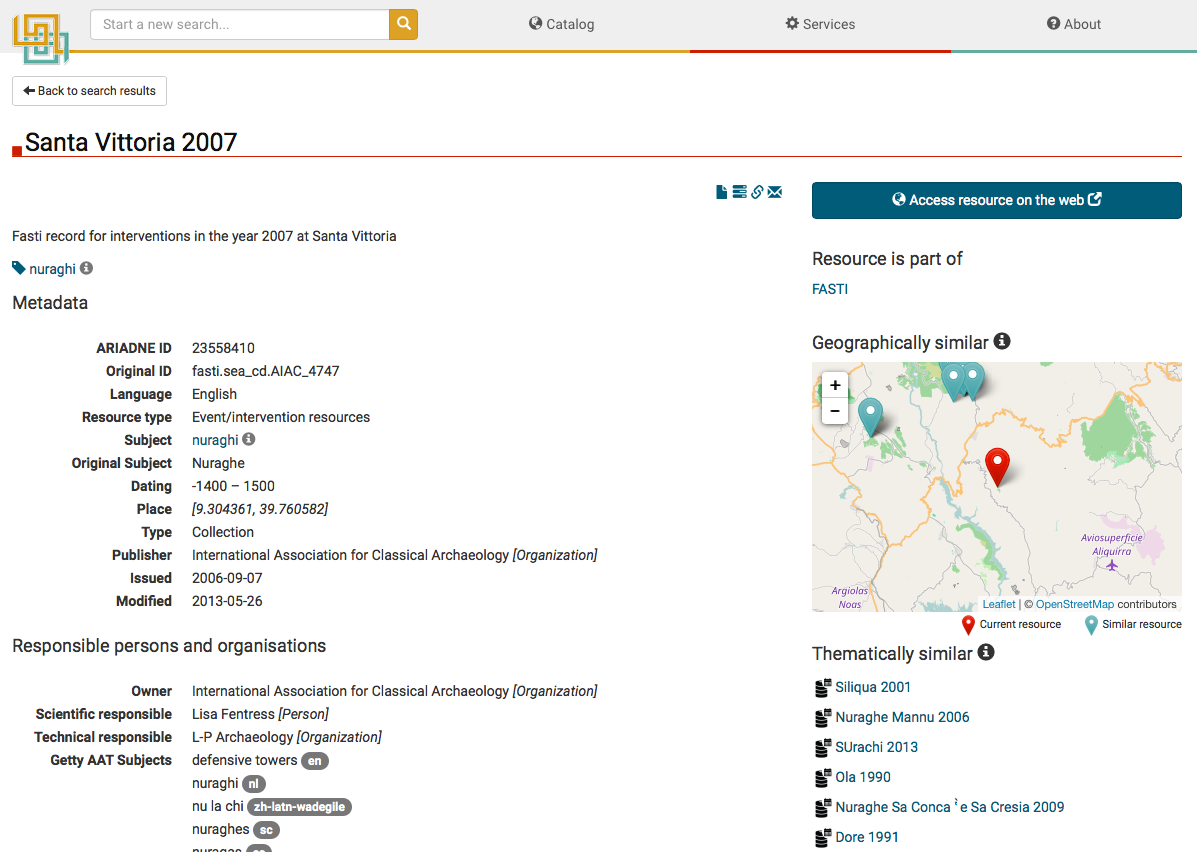 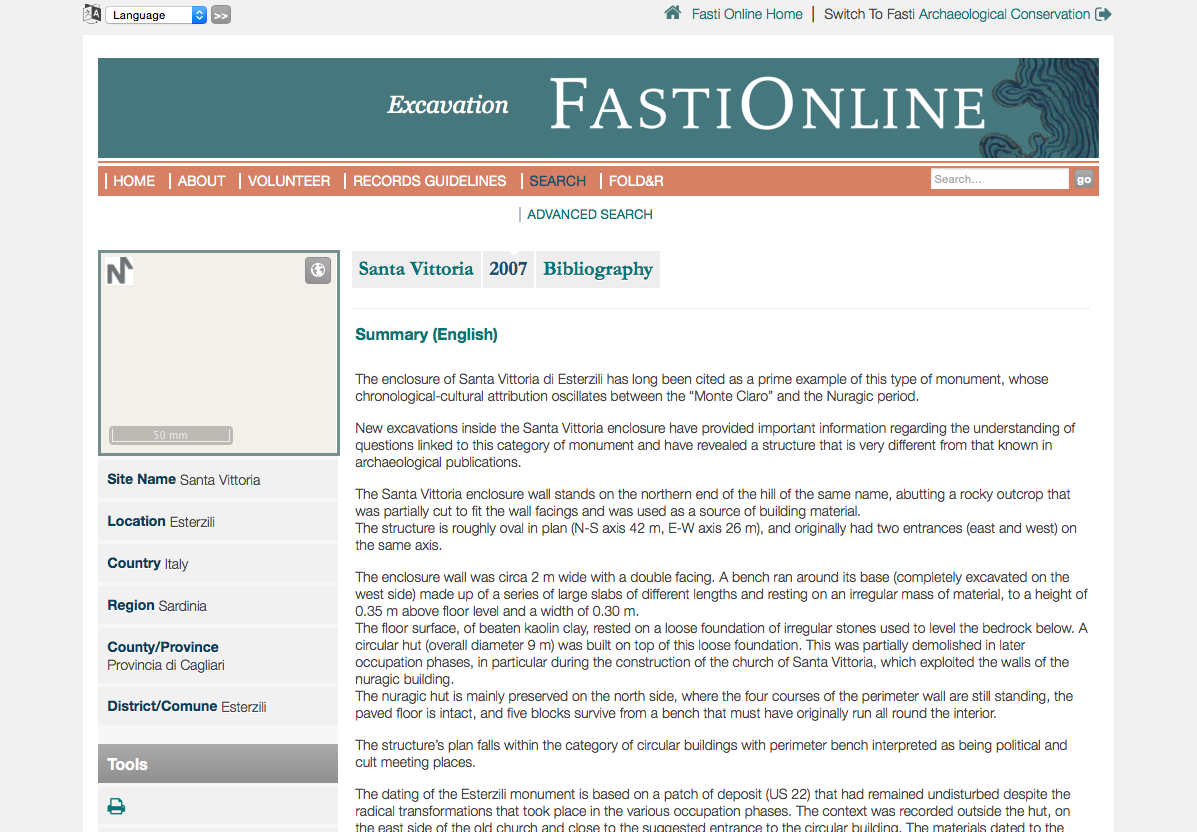 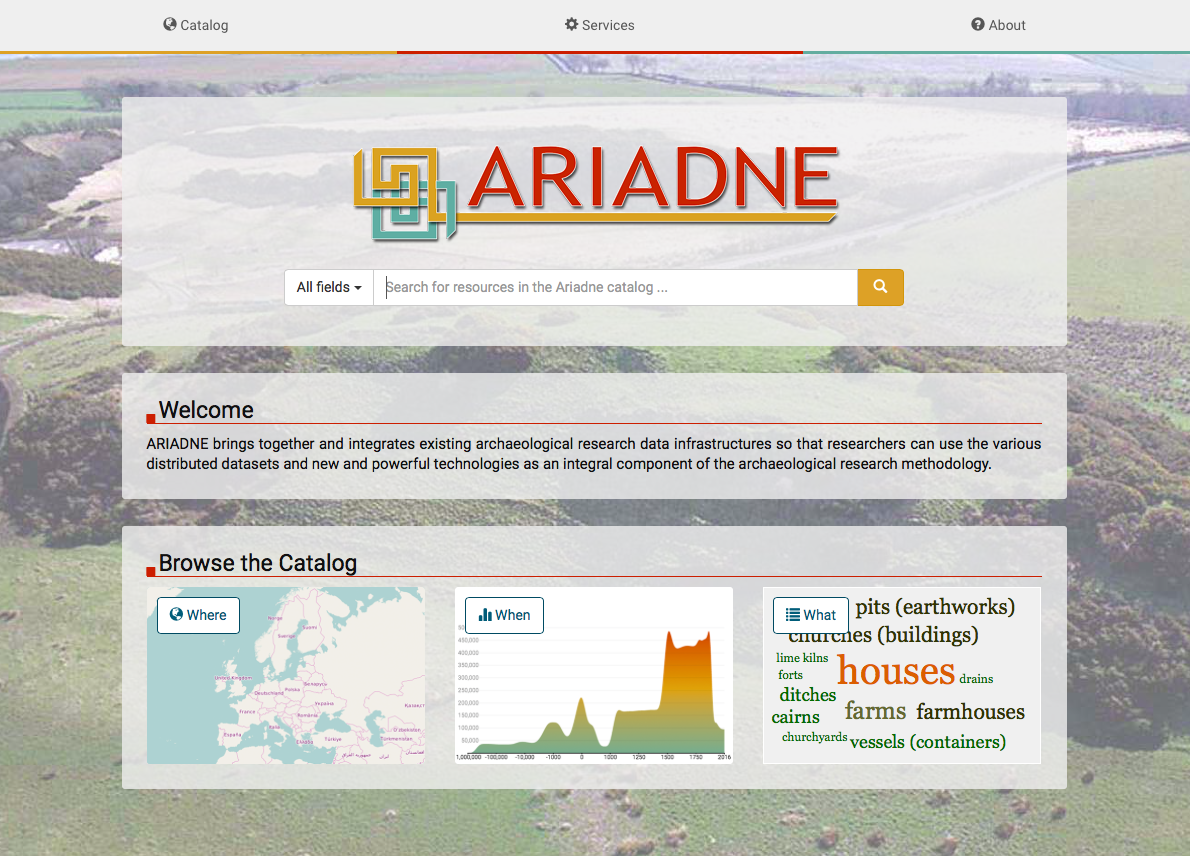 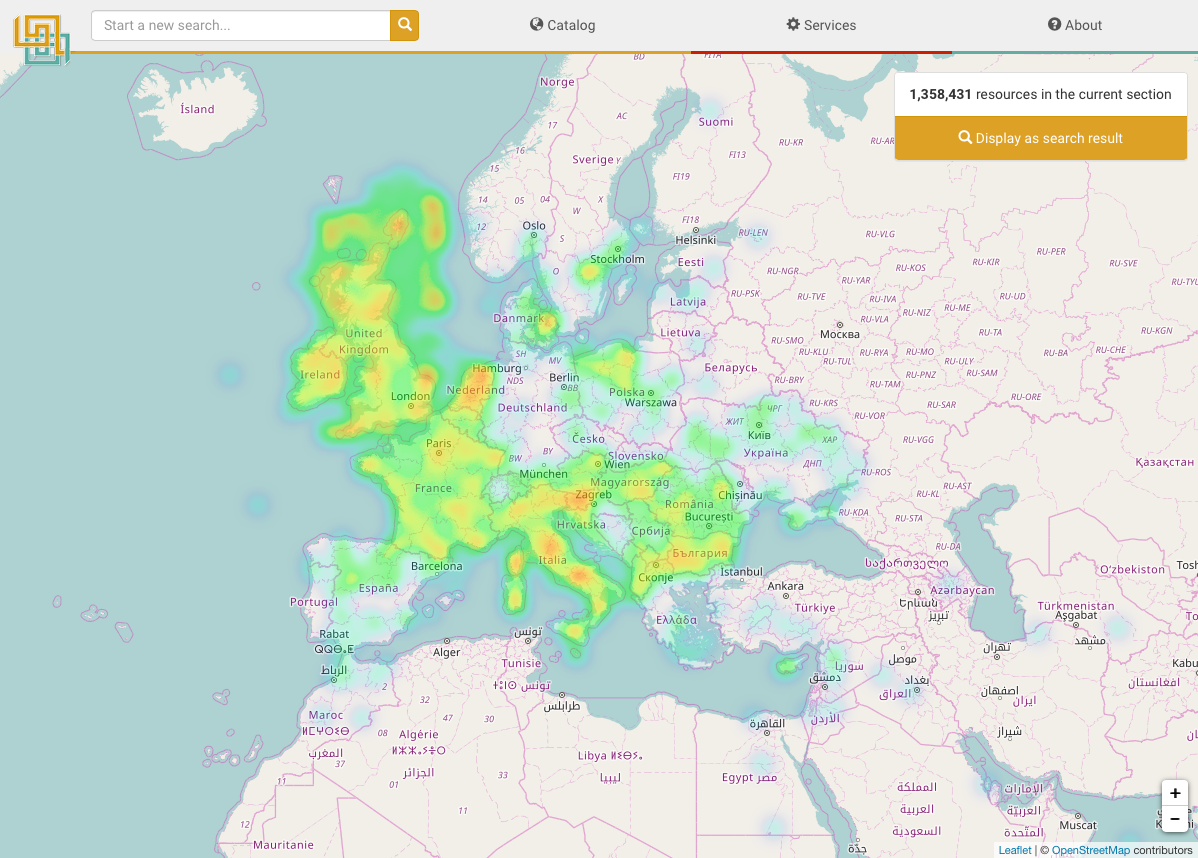 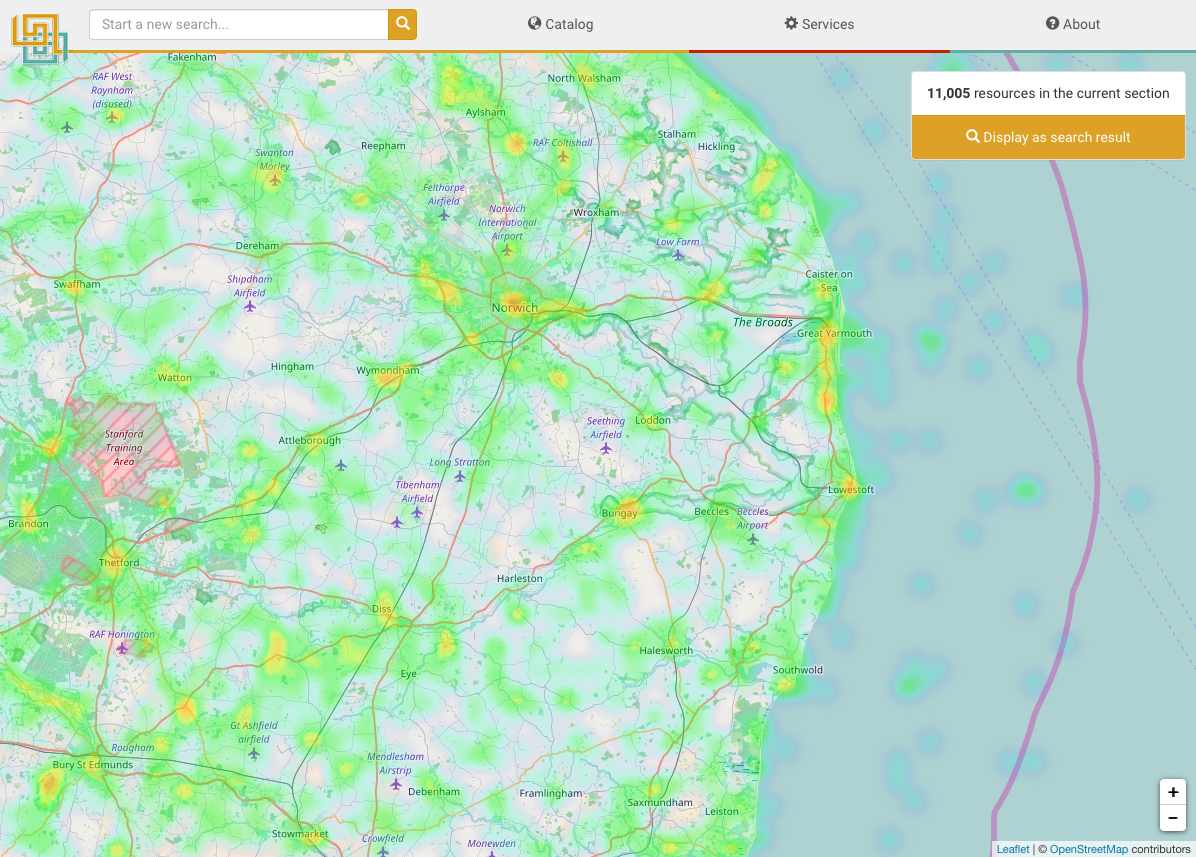 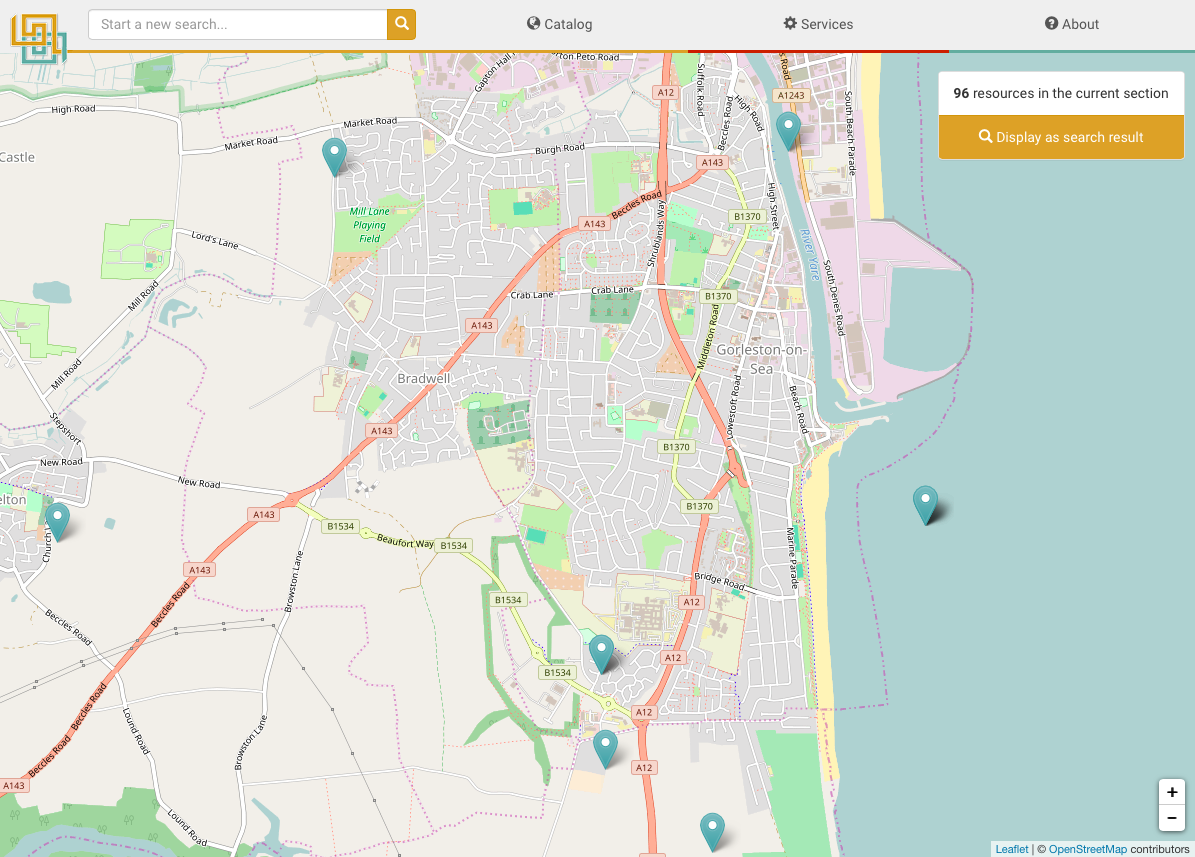 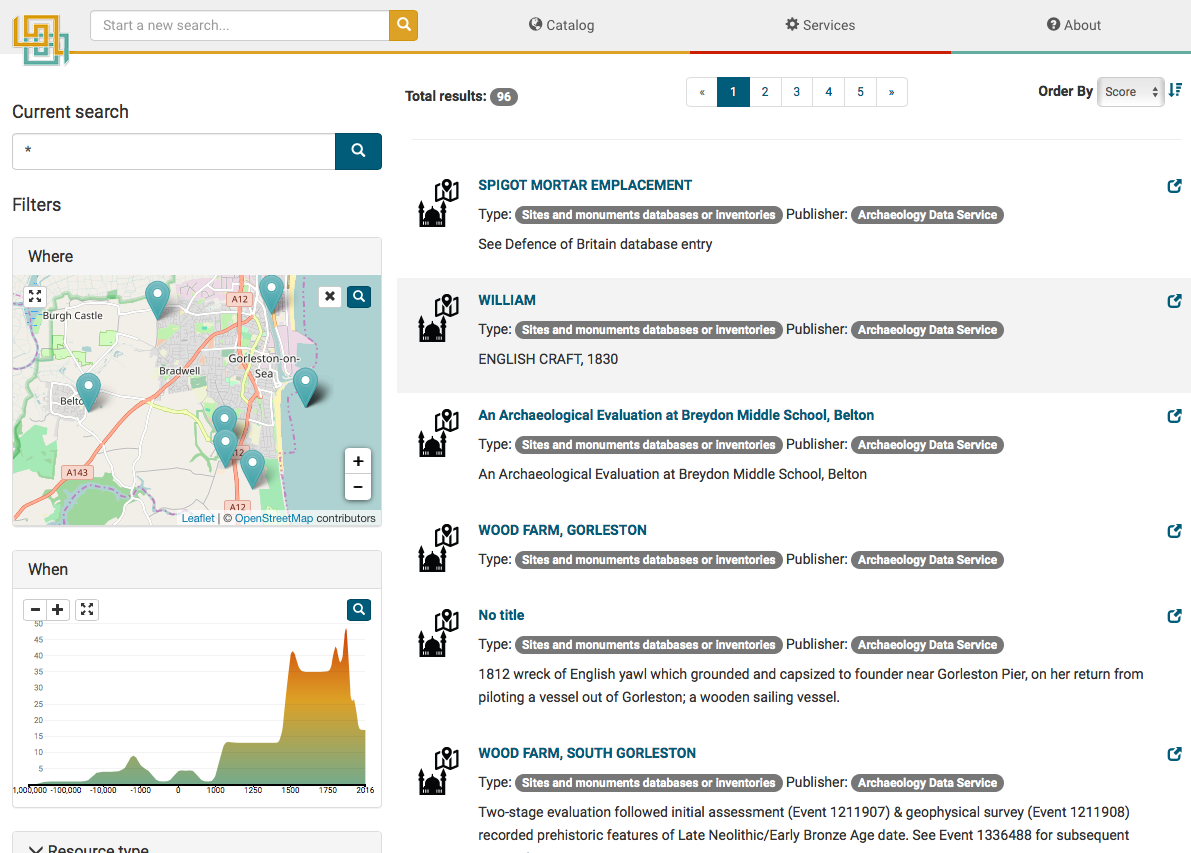 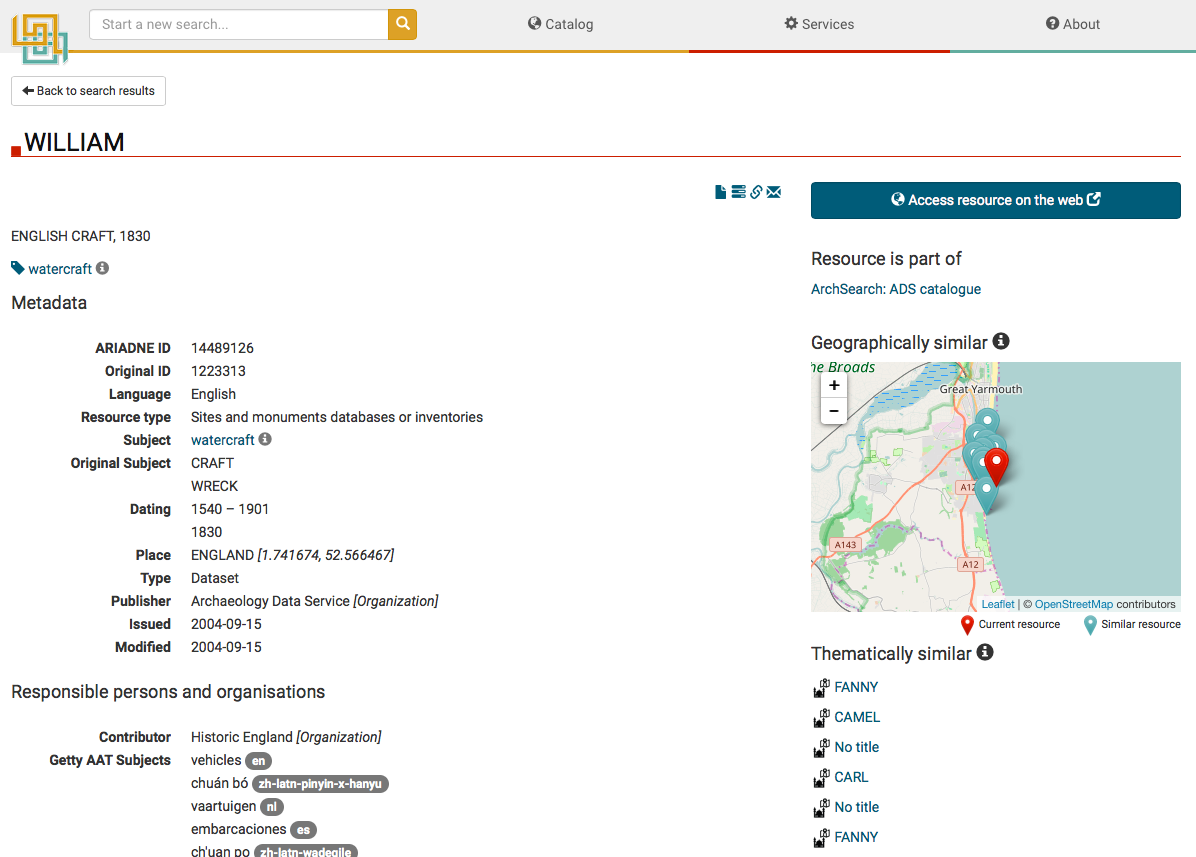 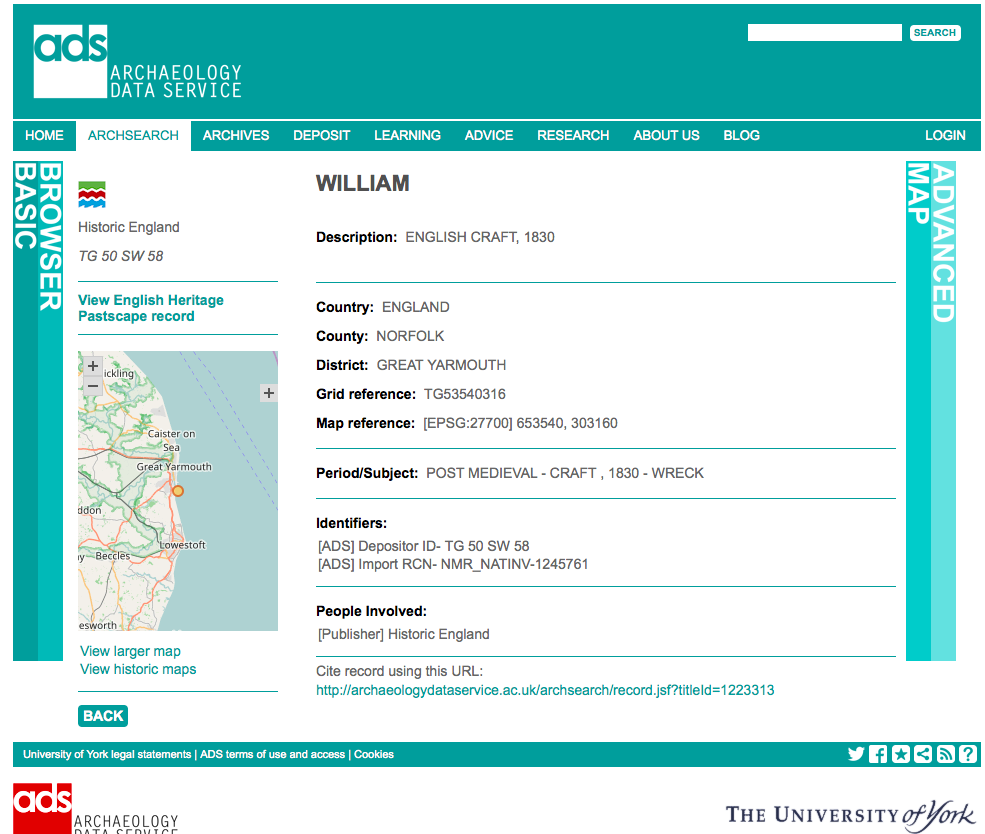 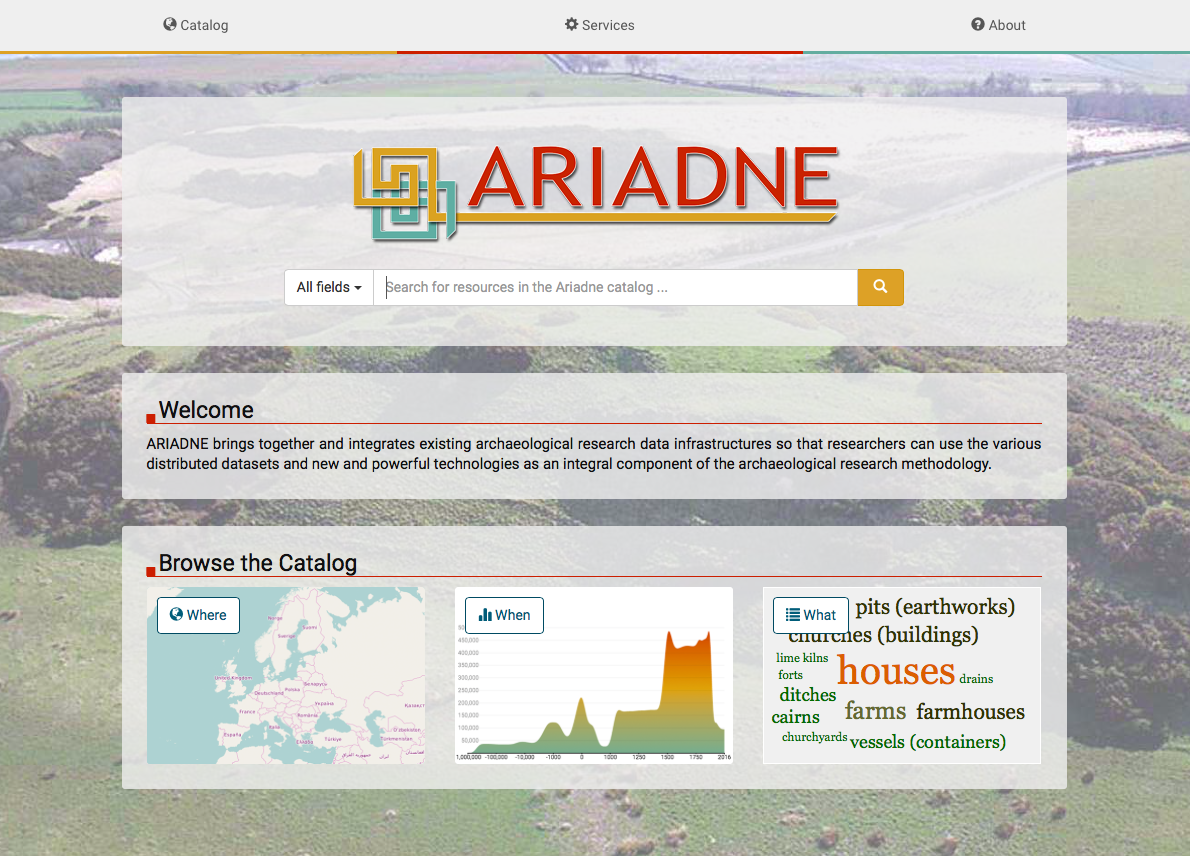 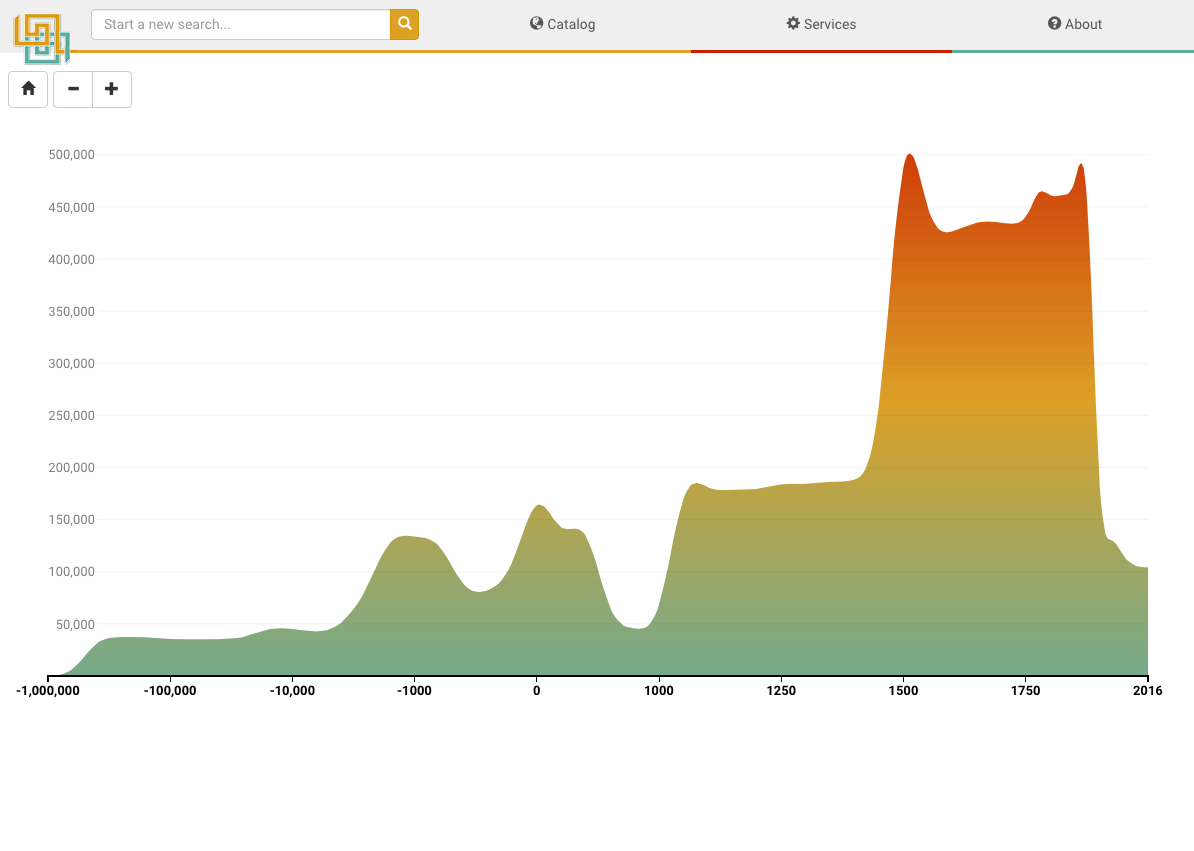 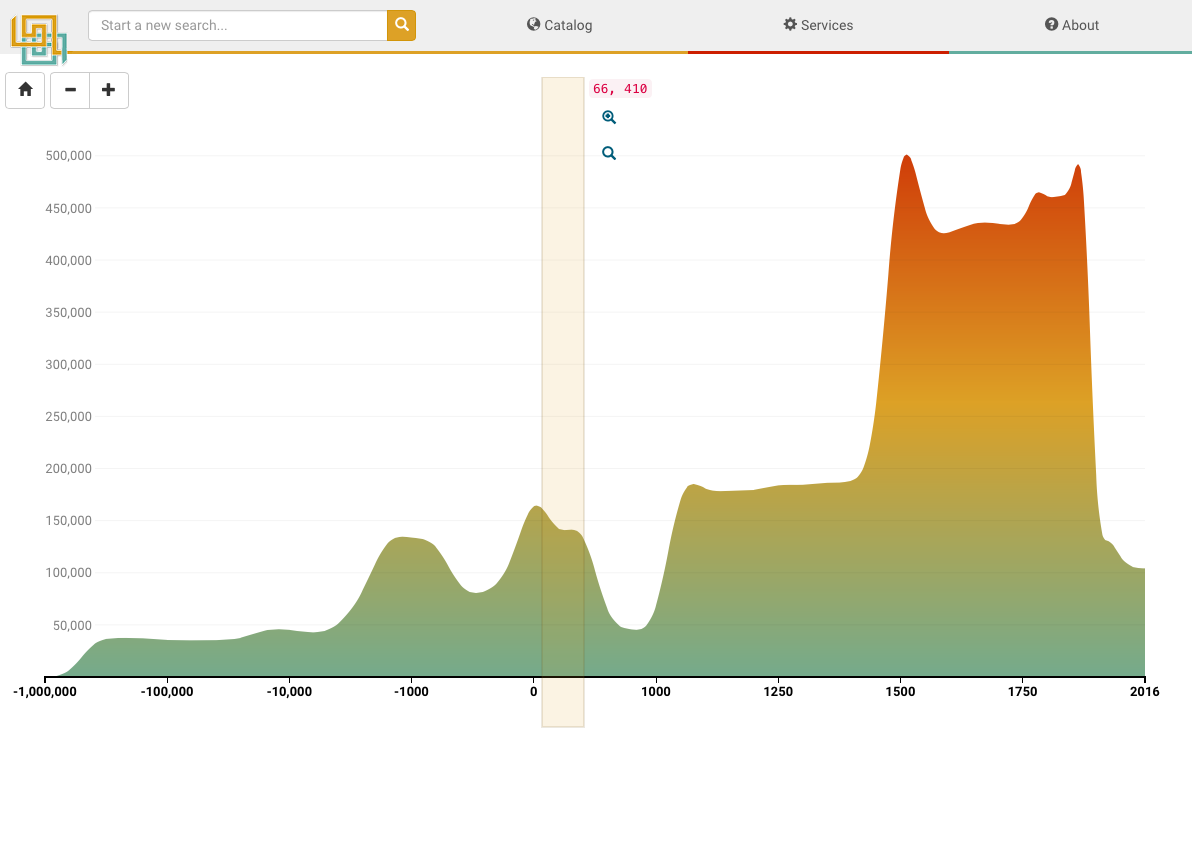 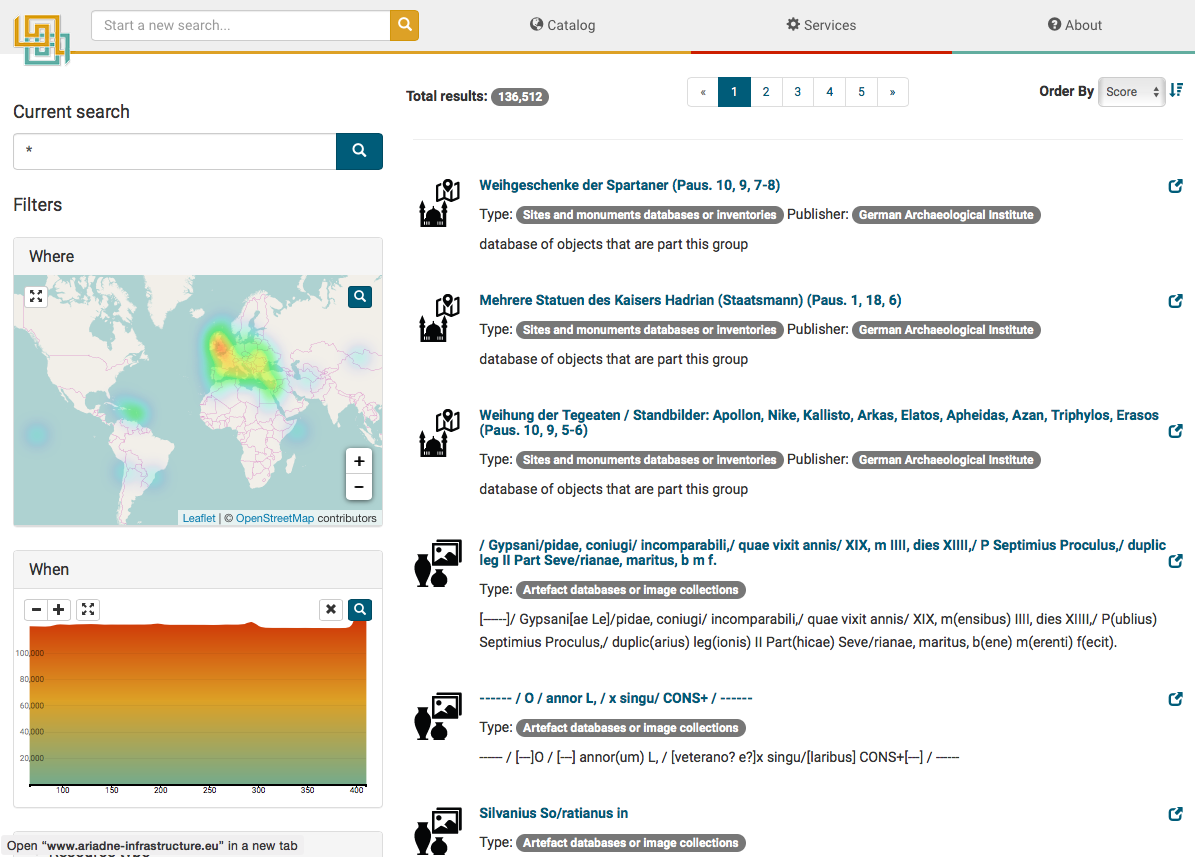 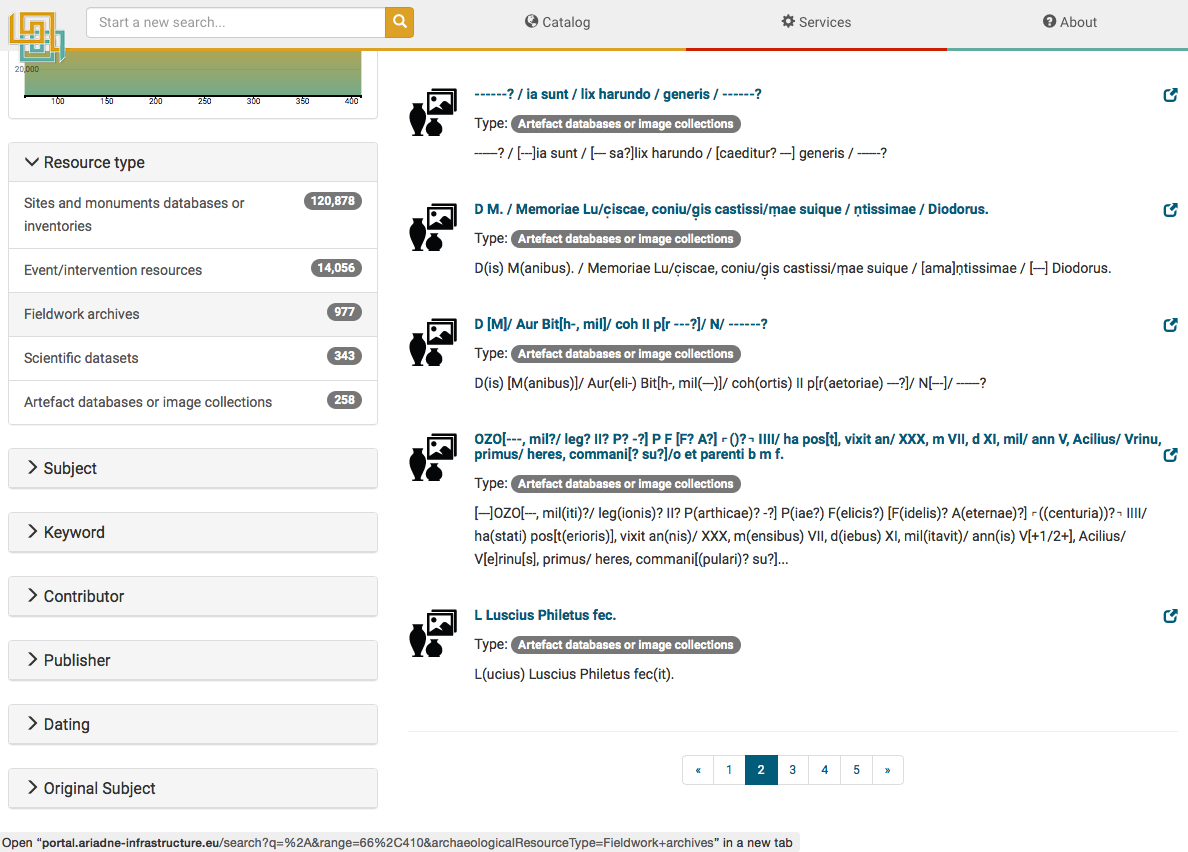 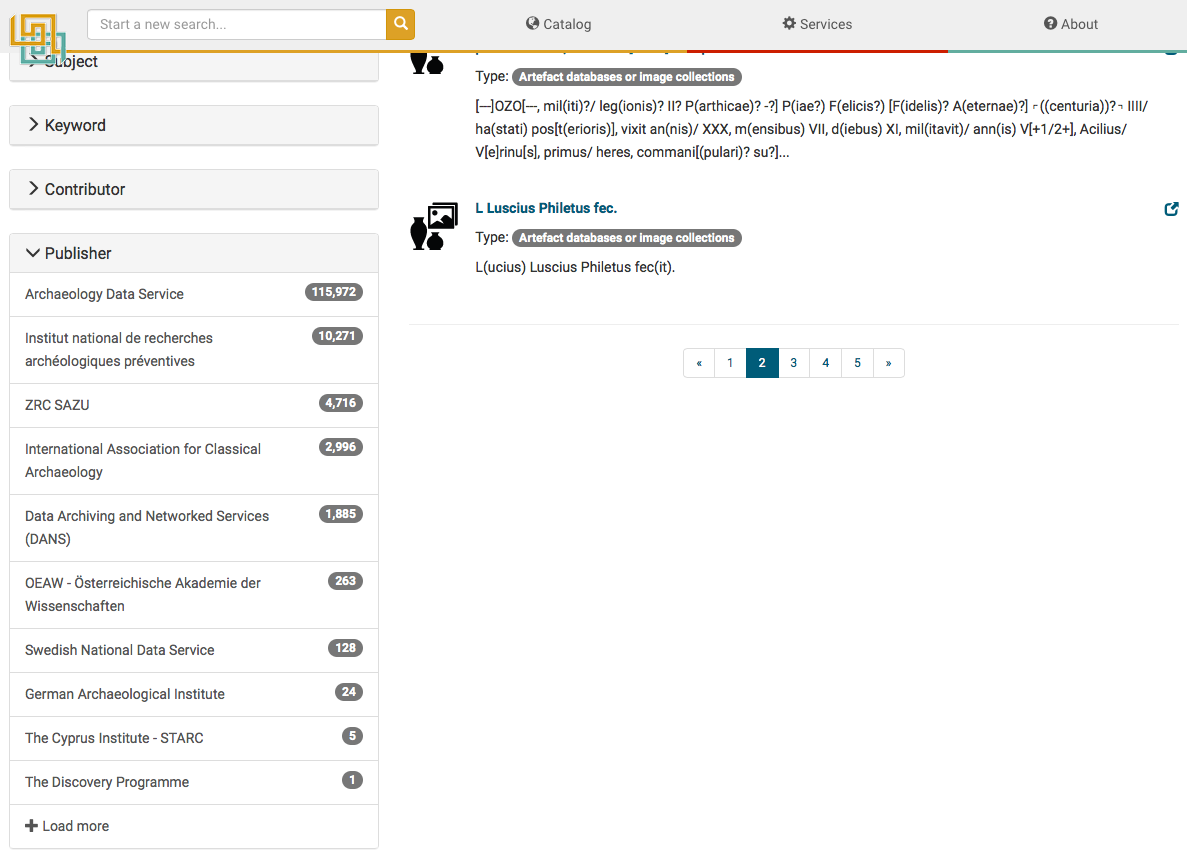 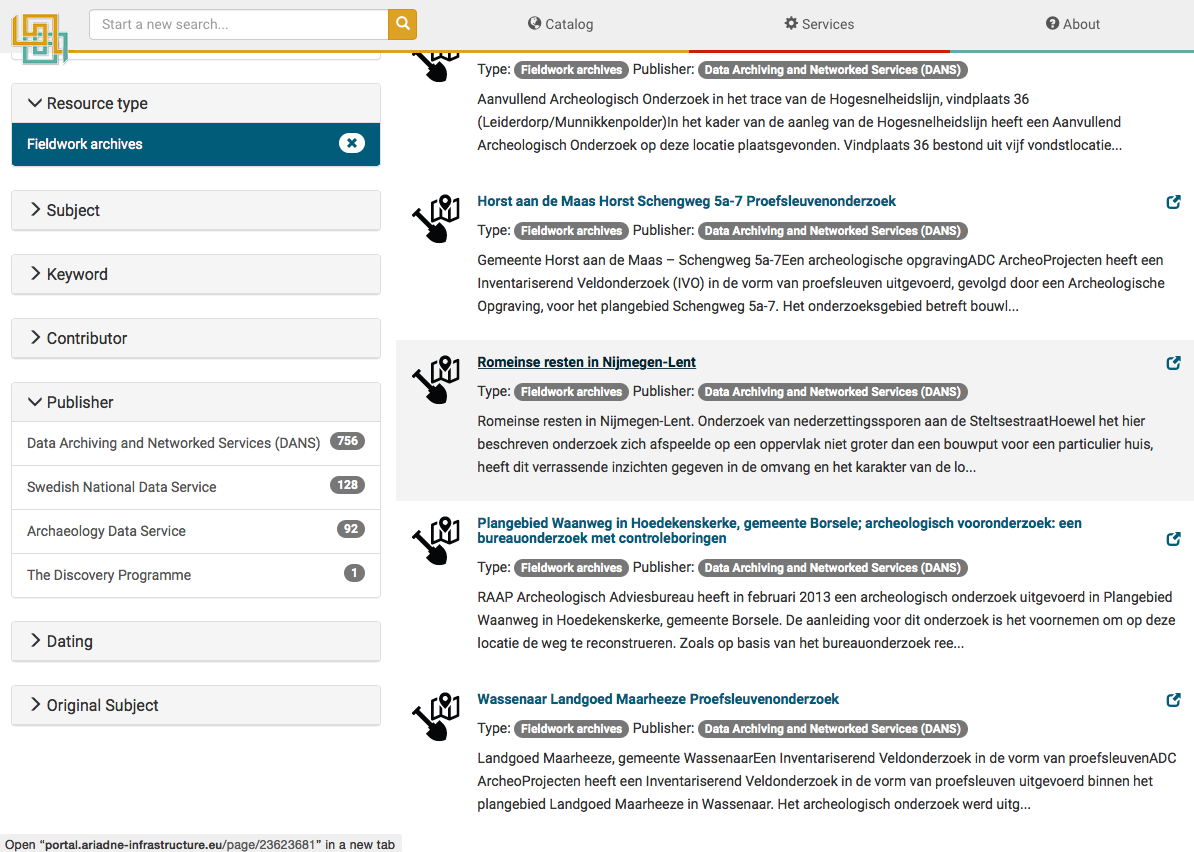 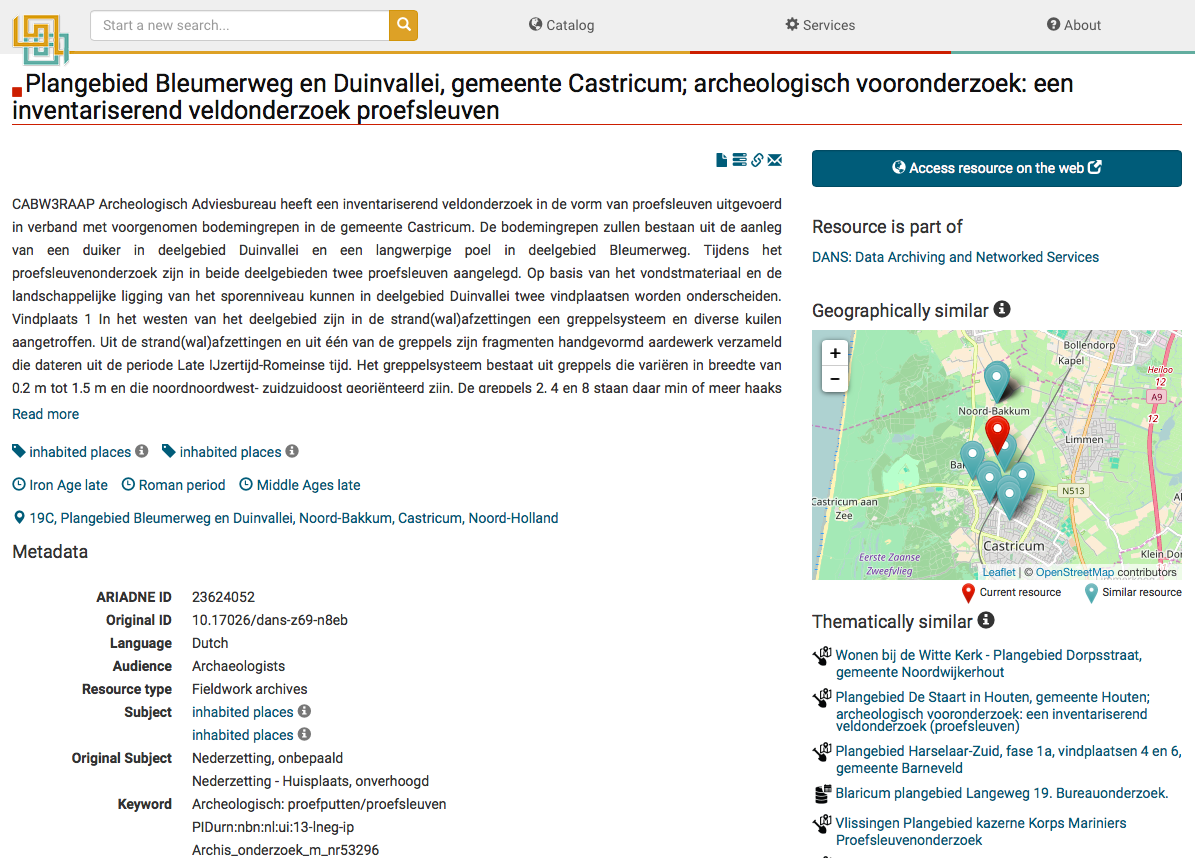 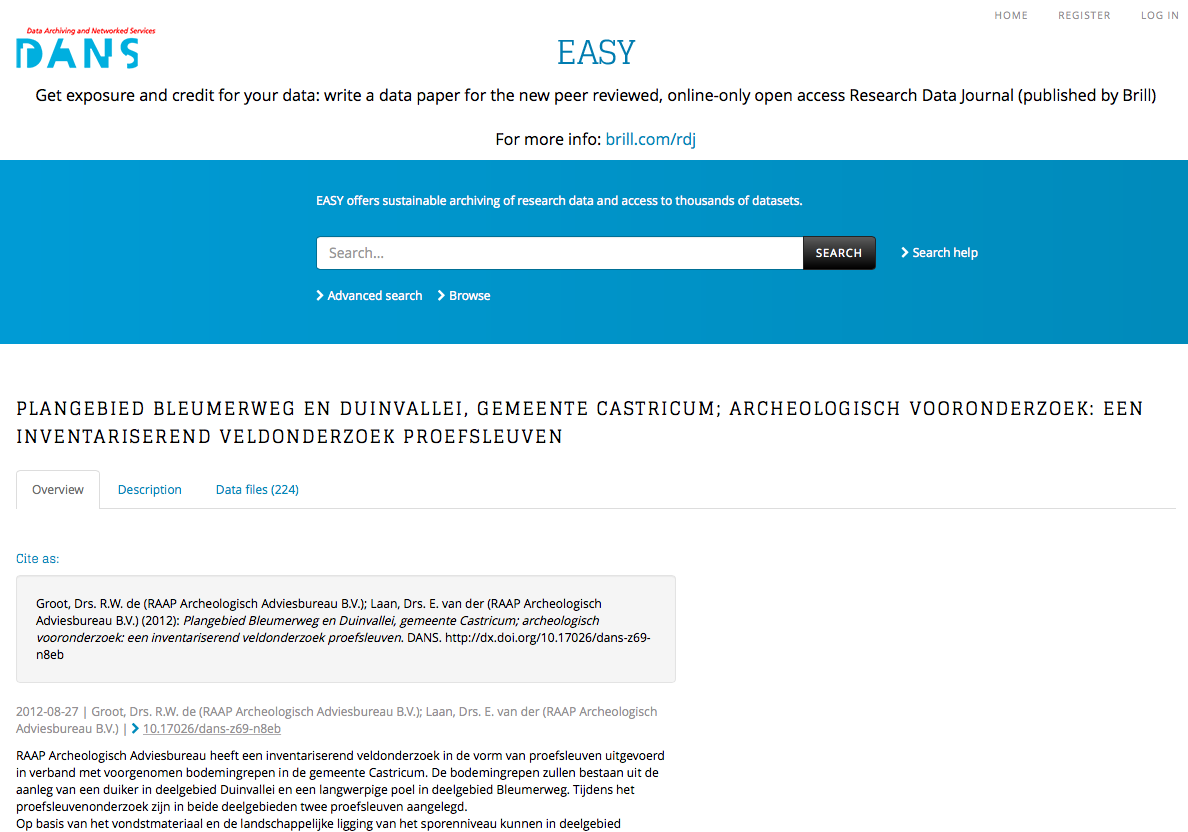 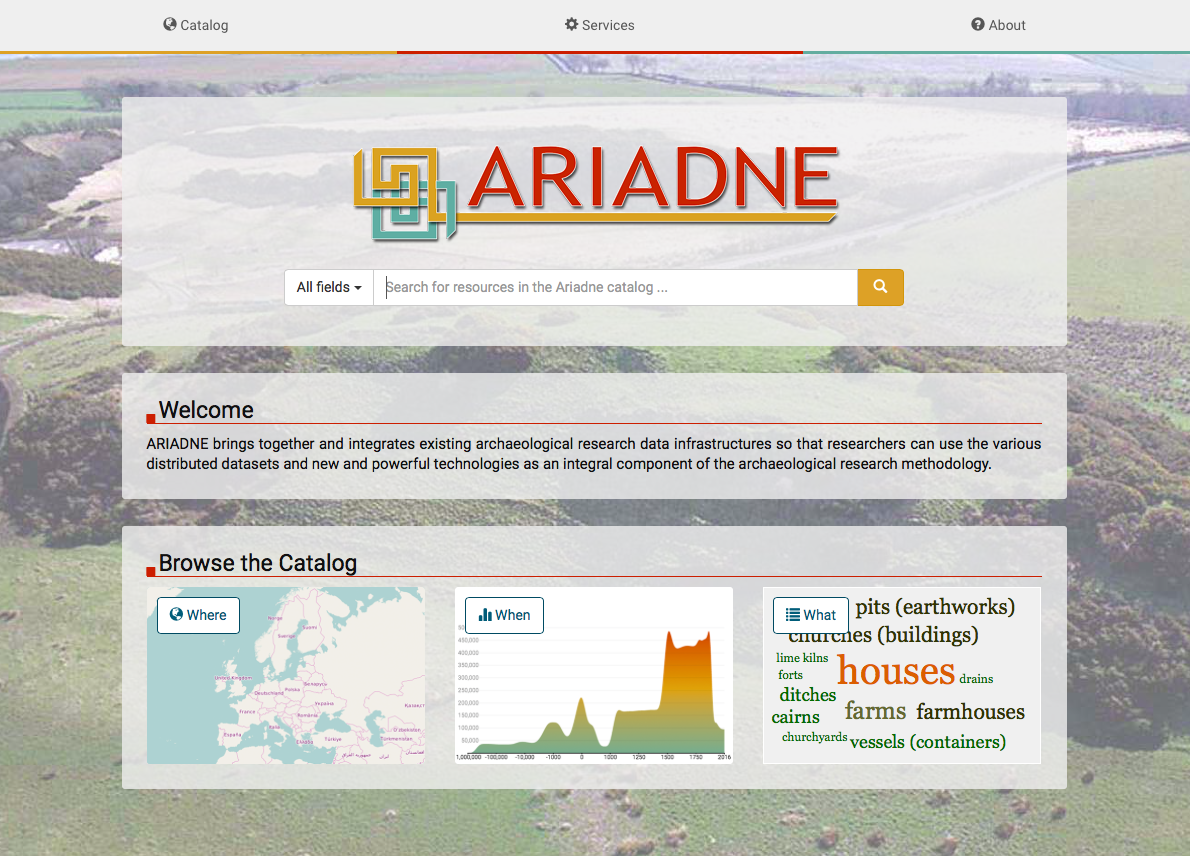 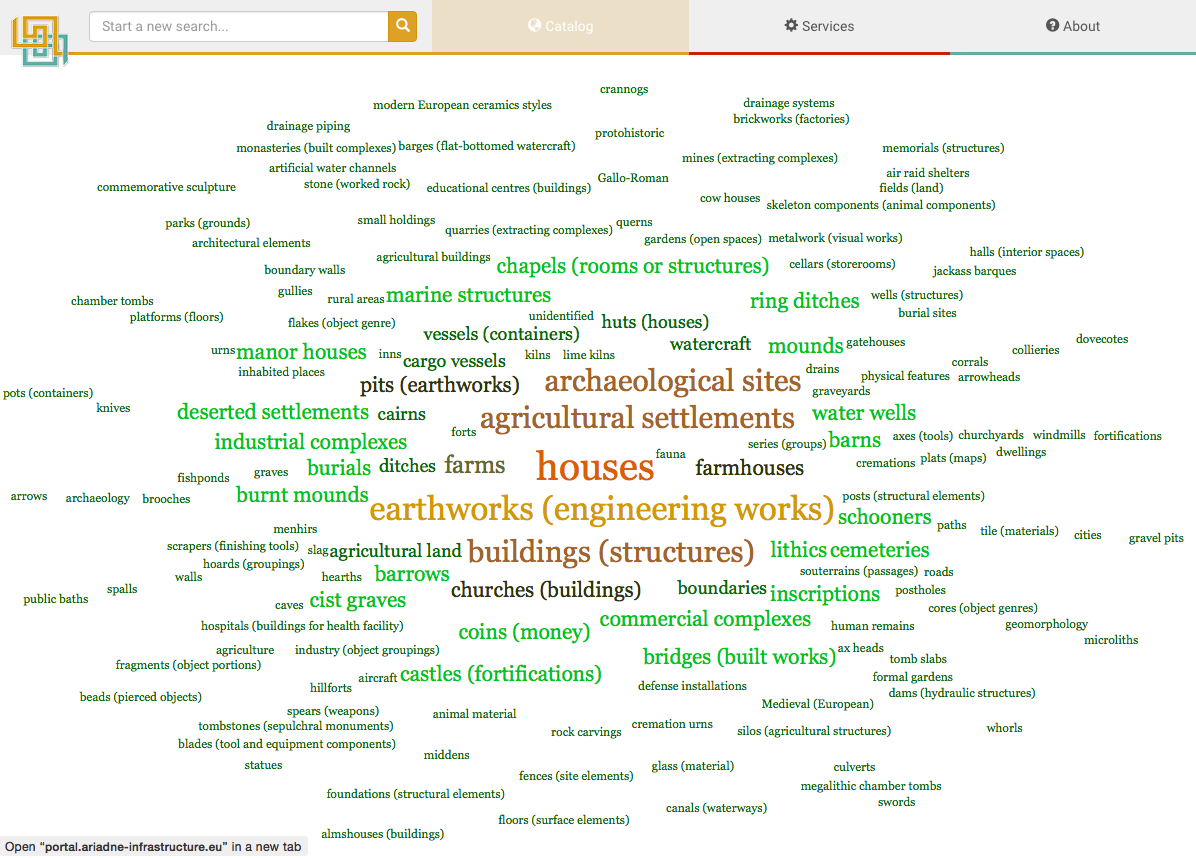 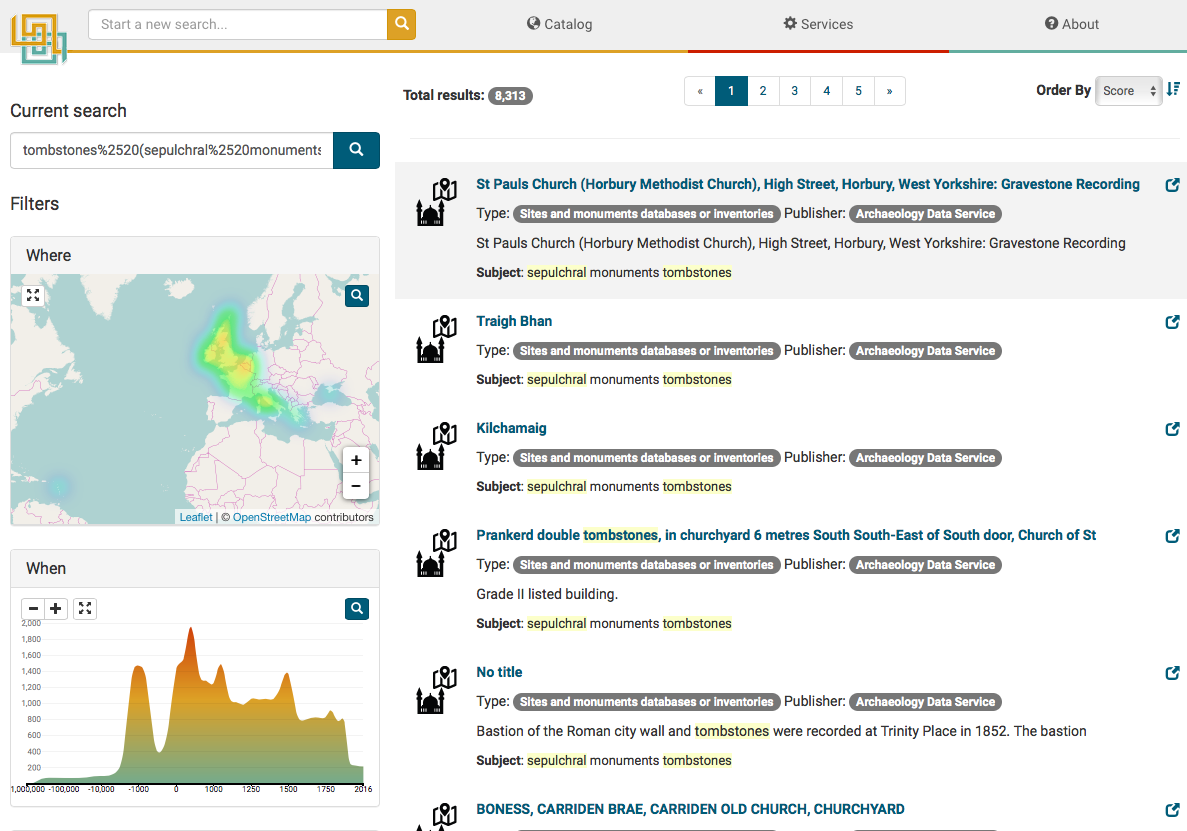 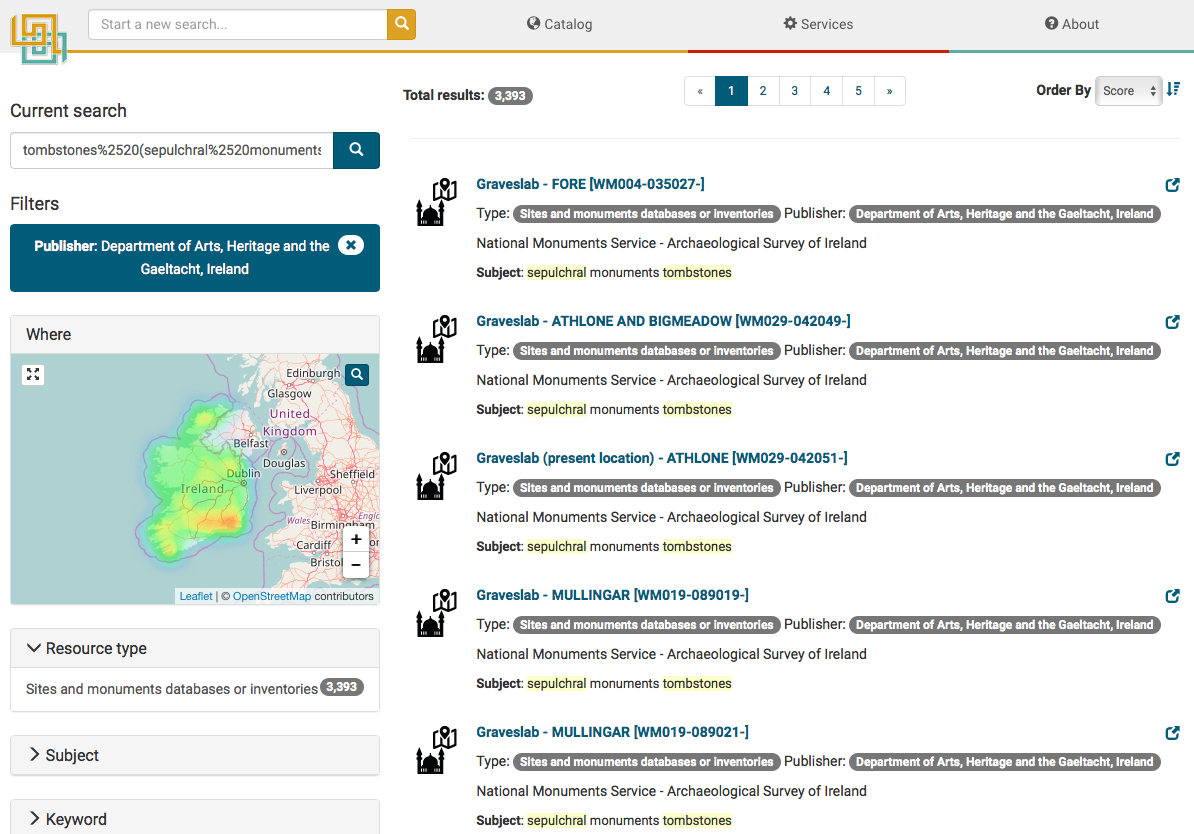 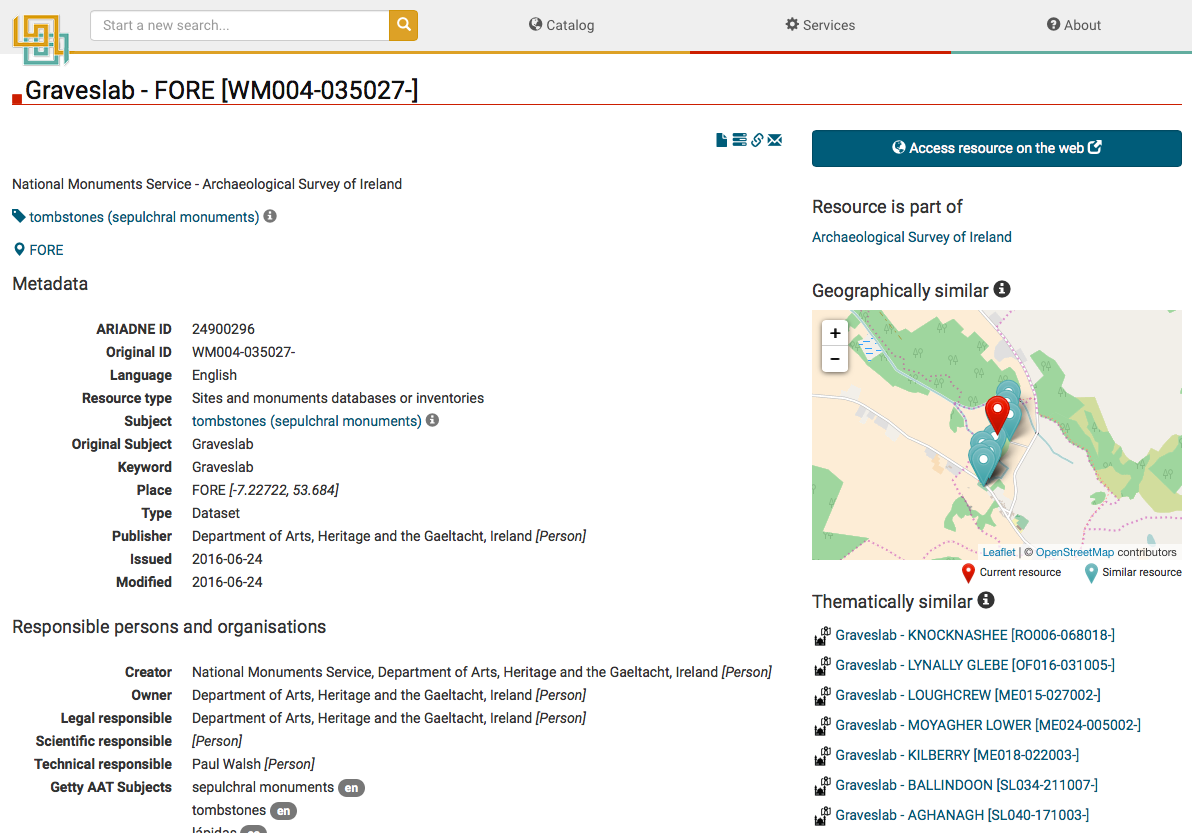